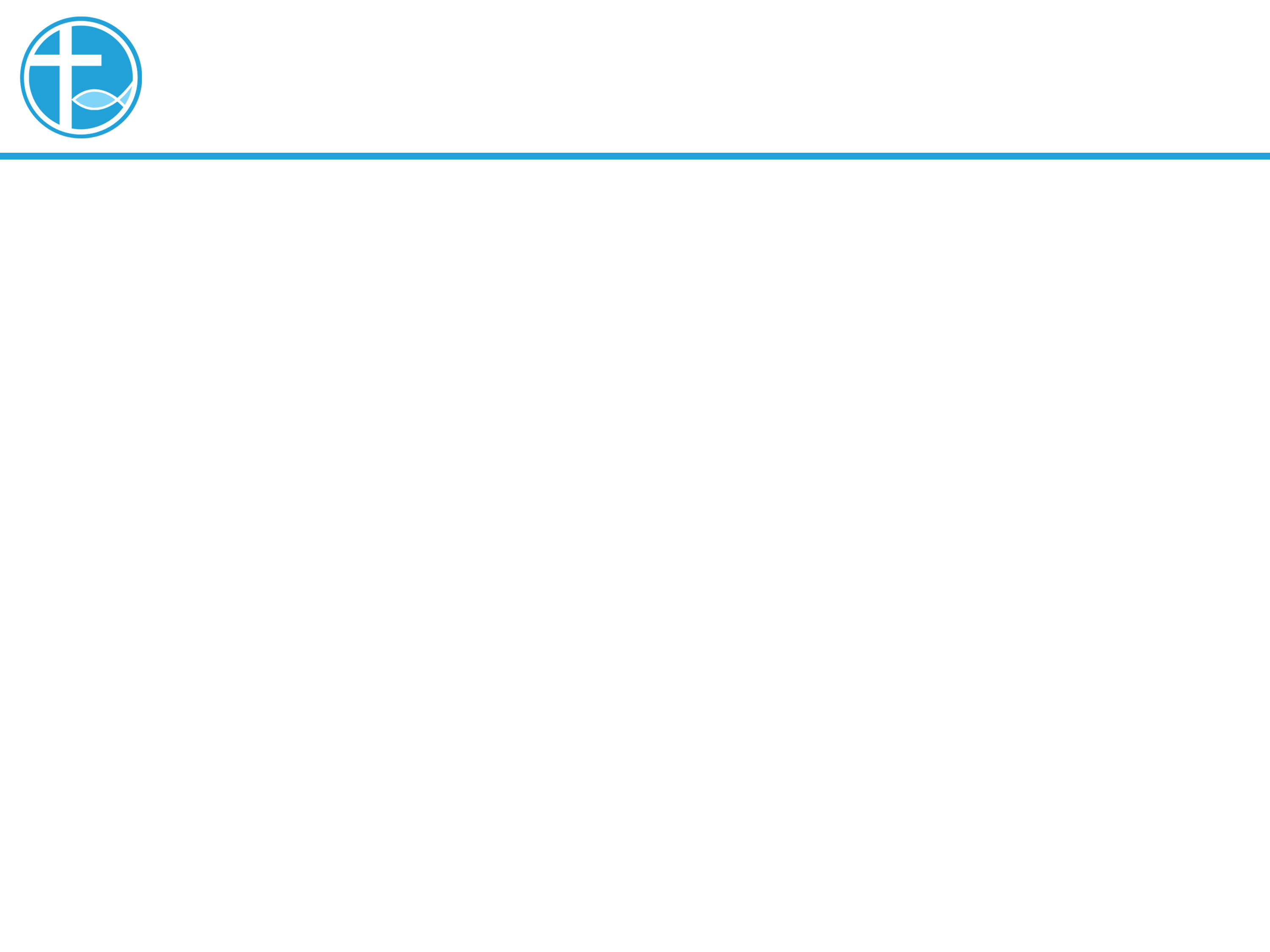 讲道
避免成为假冒为善的人
讲道：陈永安 牧师
经文：太23:13-36
[Speaker Notes: 请注意修改证道题目和讲员
标题为42]
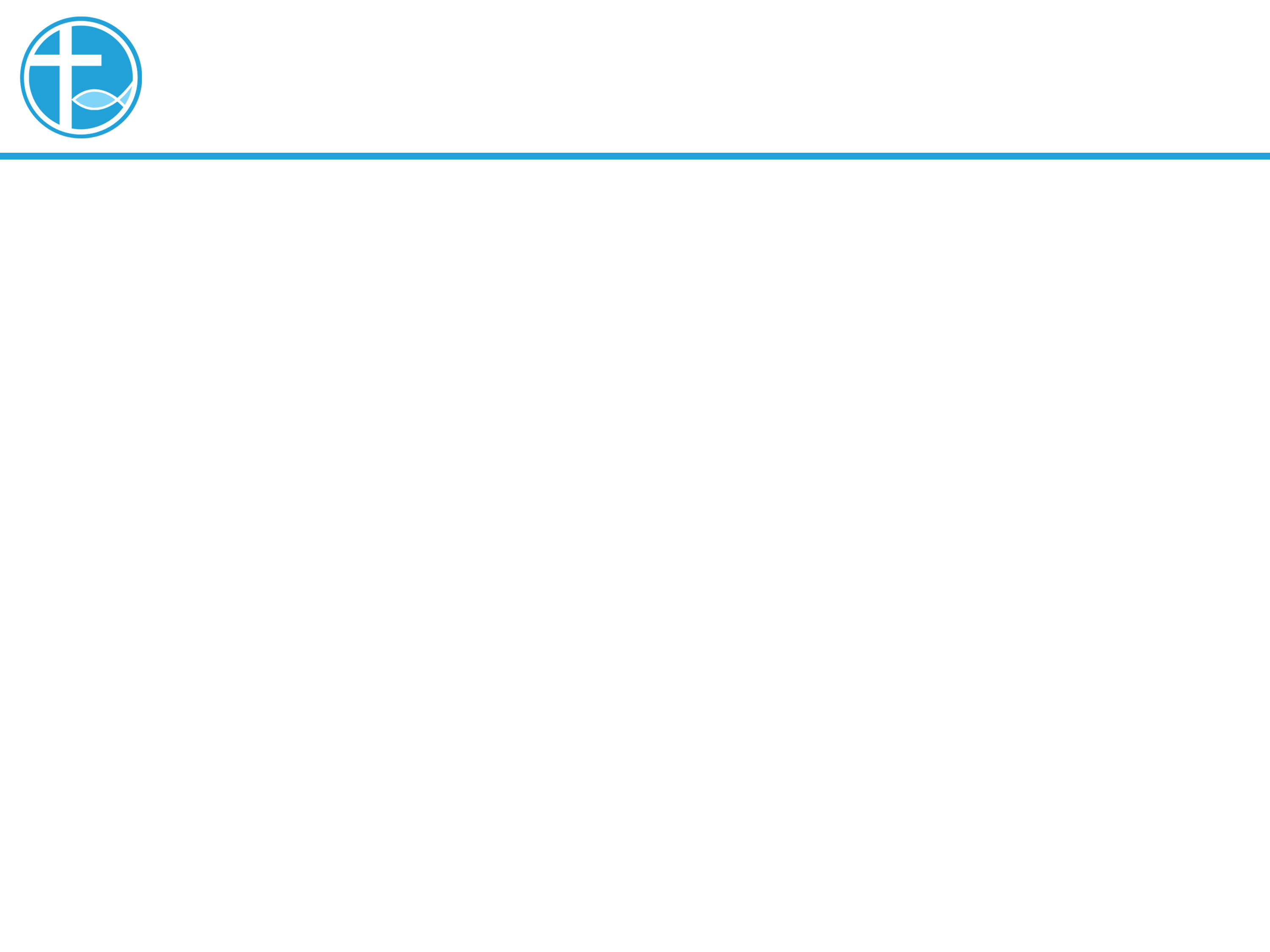 引言
亲爱的弟兄姐妹，愿你们平安。
彼此问安。
[Speaker Notes: 讲道内容可从牧师师母/同工处获得。
牧师提供的讲道大纲是繁体字的，请尽量转换成简体字。推荐网站：http://www.hao123.com/haoserver/jianfanzh.htm
正文内容是由牧师逐项播放的，请为每项内容加入动画。
请保持正文对齐，标题为36，字体34。]
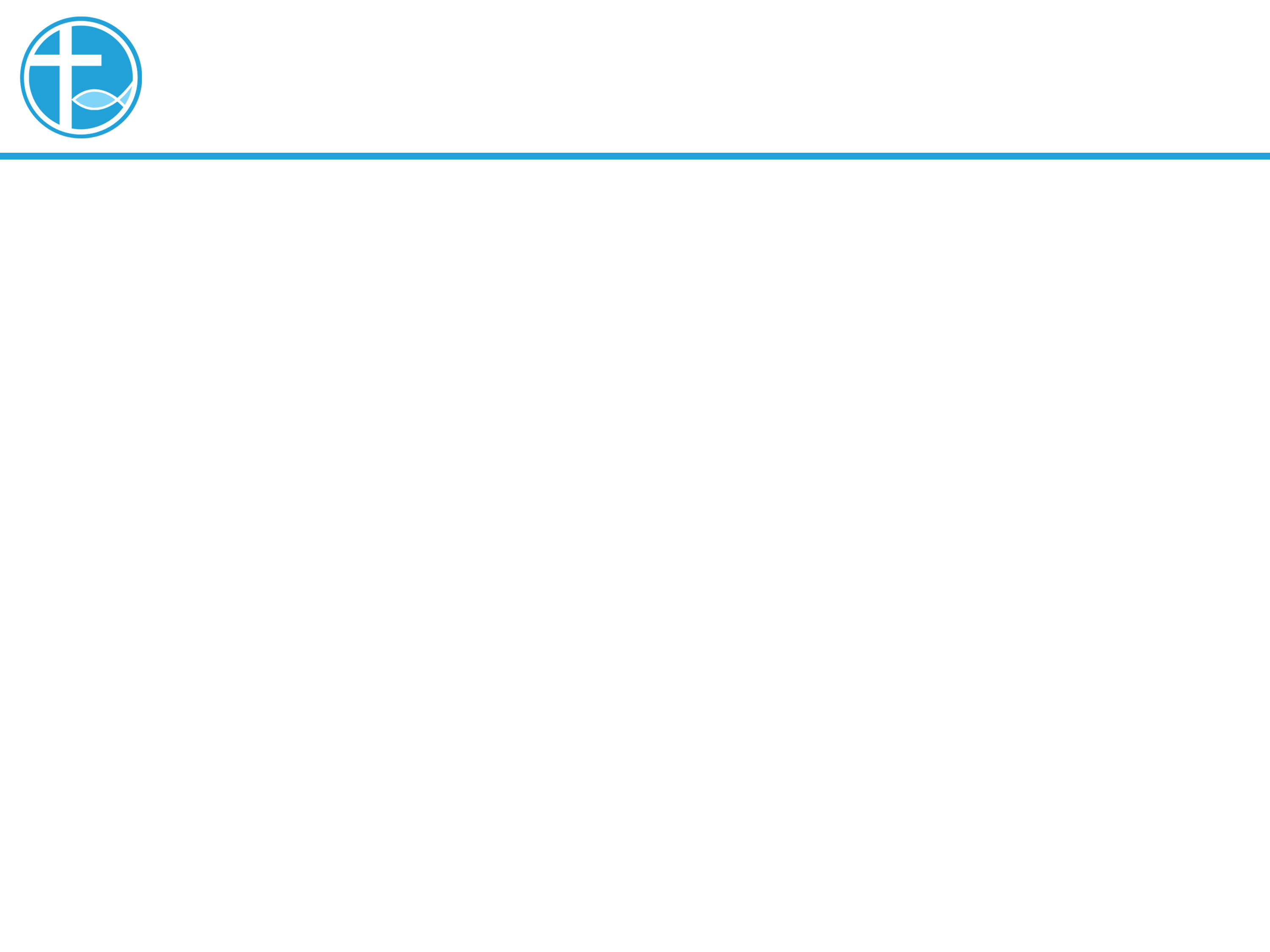 引言
“假冒为善”，这词原来的意思是演员，但也用来讽剌双面人。
耶稣七次说他们“有祸了！”
耶稣也曾经宣告八个“有福了！”      （太5:3-23）
[Speaker Notes: 讲道内容可从牧师师母/同工处获得。
牧师提供的讲道大纲是繁体字的，请尽量转换成简体字。推荐网站：http://www.hao123.com/haoserver/jianfanzh.htm
正文内容是由牧师逐项播放的，请为每项内容加入动画。
请保持正文对齐，标题为36，字体34。]
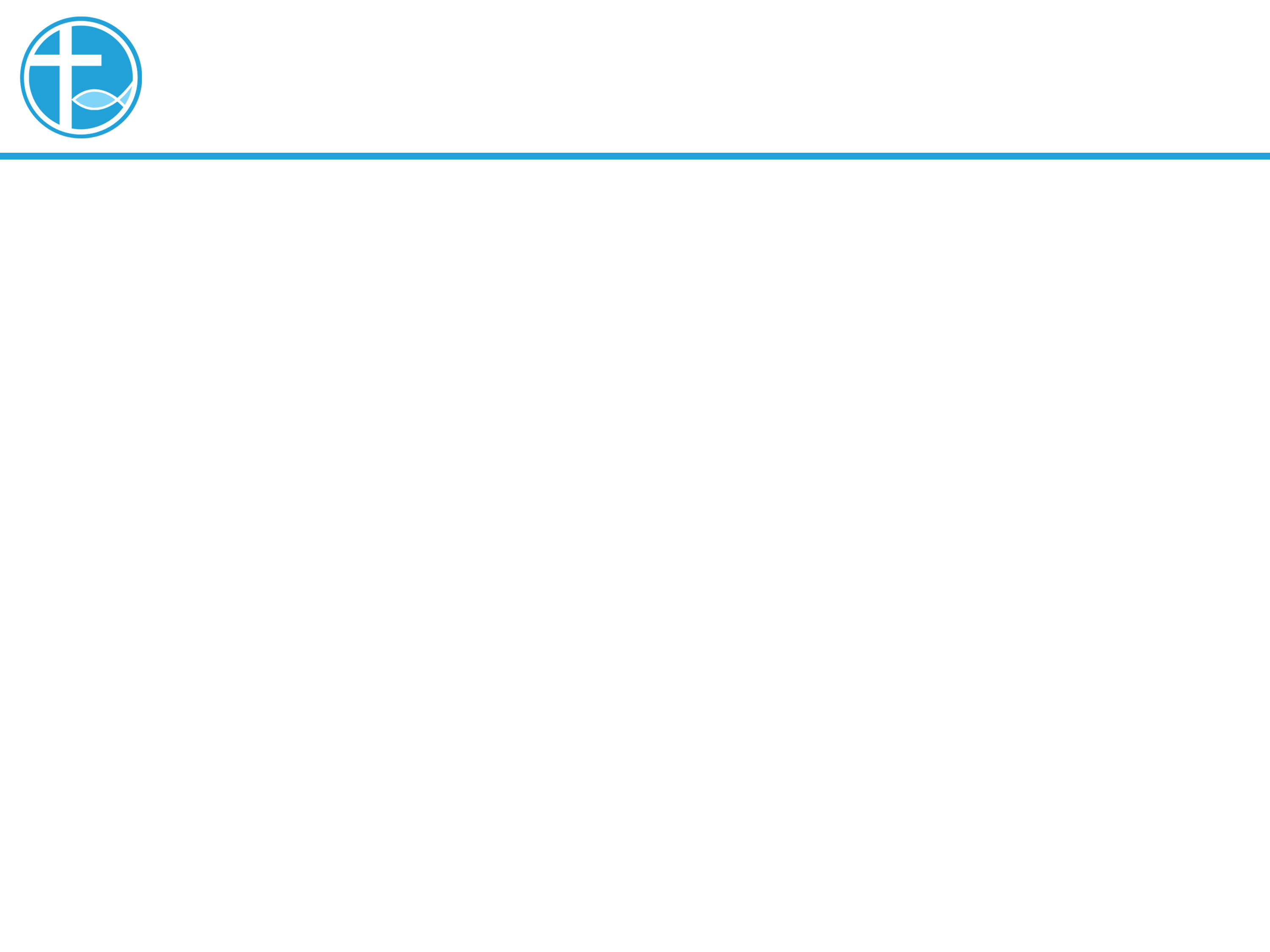 1. 把天国的门关了（太23:13-14）
“你们这假冒为善的文士和法利赛人有祸了！因为你们正当人前，把天国的门关了，自己不进去，正要进去的人，你们也不容他们进去。”（太23:13）
[Speaker Notes: 讲道内容可从牧师师母/同工处获得。
牧师提供的讲道大纲是繁体字的，请尽量转换成简体字。推荐网站：http://www.hao123.com/haoserver/jianfanzh.htm
正文内容是由牧师逐项播放的，请为每项内容加入动画。
请保持正文对齐，标题为36，字体34。]
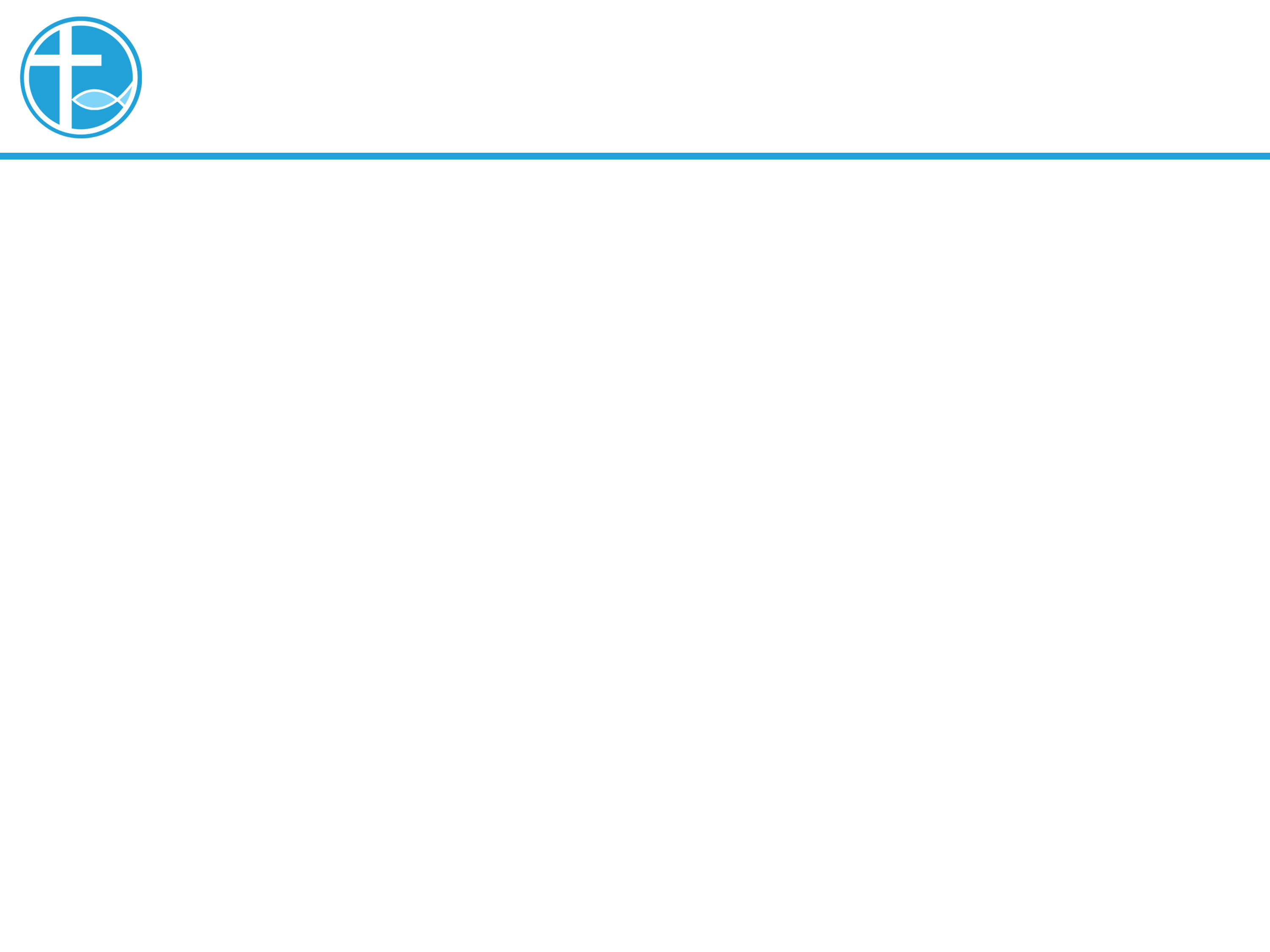 1. 把天国的门关了（太23:13-14）
“我要把天国的钥匙给你，凡你在地上所捆绑的，在天上也要捆绑；凡你在地上所释放的，在天上也要释放。”    （太16:19）
[Speaker Notes: 讲道内容可从牧师师母/同工处获得。
牧师提供的讲道大纲是繁体字的，请尽量转换成简体字。推荐网站：http://www.hao123.com/haoserver/jianfanzh.htm
正文内容是由牧师逐项播放的，请为每项内容加入动画。
请保持正文对齐，标题为36，字体34。]
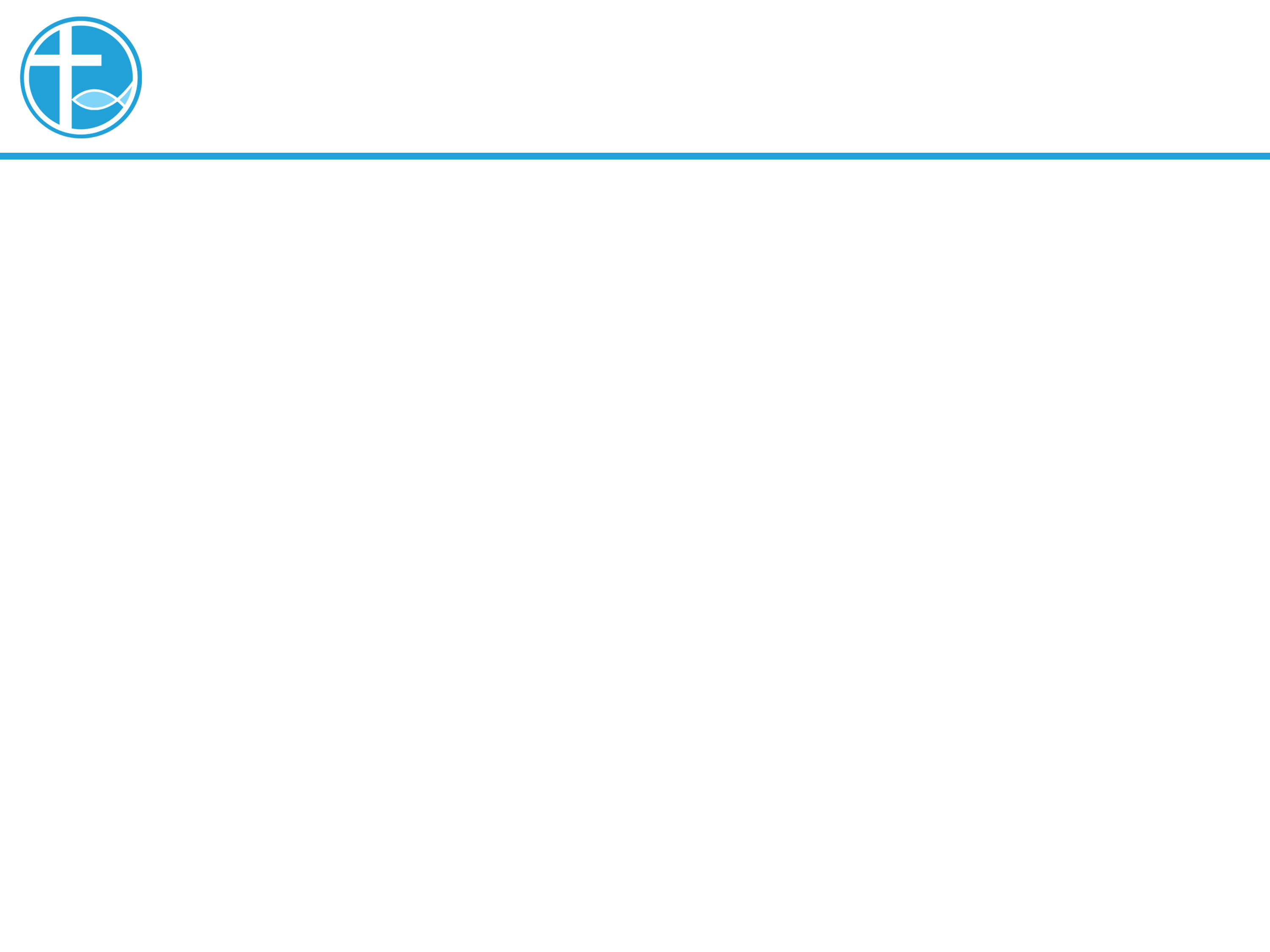 1. 把天国的门关了（太23:13-14）
法利赛人和文士，怎么会将天国的门关了？
“有古卷加： 14你们这假冒为善的文士和法利赛人有祸了！因为你们侵吞寡妇的家产，假意做很长的祷告，所以要受更重的刑罚。”（太23:14）
[Speaker Notes: 讲道内容可从牧师师母/同工处获得。
牧师提供的讲道大纲是繁体字的，请尽量转换成简体字。推荐网站：http://www.hao123.com/haoserver/jianfanzh.htm
正文内容是由牧师逐项播放的，请为每项内容加入动画。
请保持正文对齐，标题为36，字体34。]
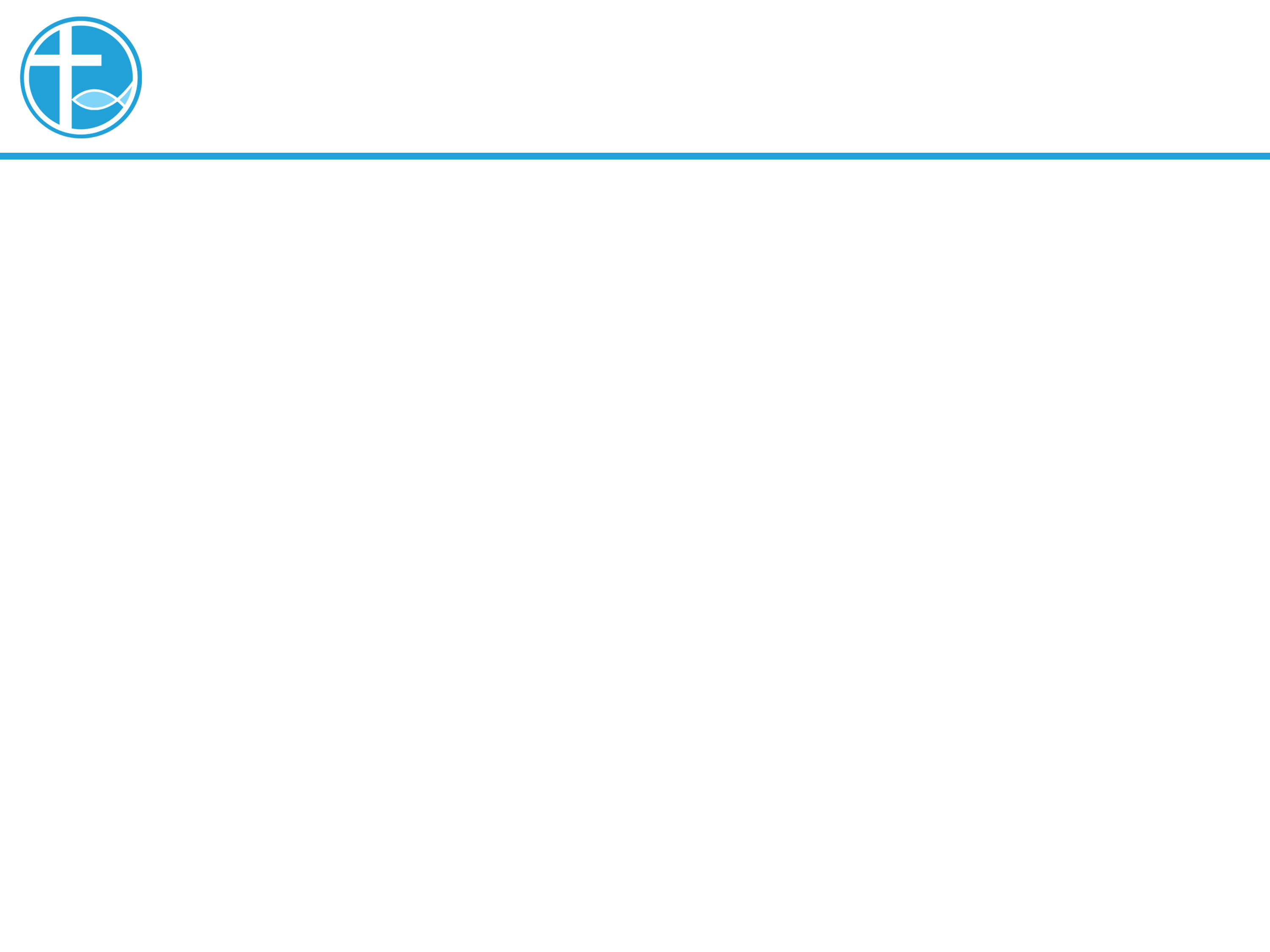 1. 把天国的门关了（太23:13-14）
祷告应该是配合著行动的。
雅2:15-17，“15若是弟兄或是姐妹，赤身露体，又缺了日用的饮食；16你们中间有人对他们说：“平平安安地去吧！愿你们穿得暖，吃得饱”，却不给他们身体所需用的，这有什么益处呢？17这样，信心若没有行为就是死的。”
[Speaker Notes: 讲道内容可从牧师师母/同工处获得。
牧师提供的讲道大纲是繁体字的，请尽量转换成简体字。推荐网站：http://www.hao123.com/haoserver/jianfanzh.htm
正文内容是由牧师逐项播放的，请为每项内容加入动画。
请保持正文对齐，标题为36，字体34。]
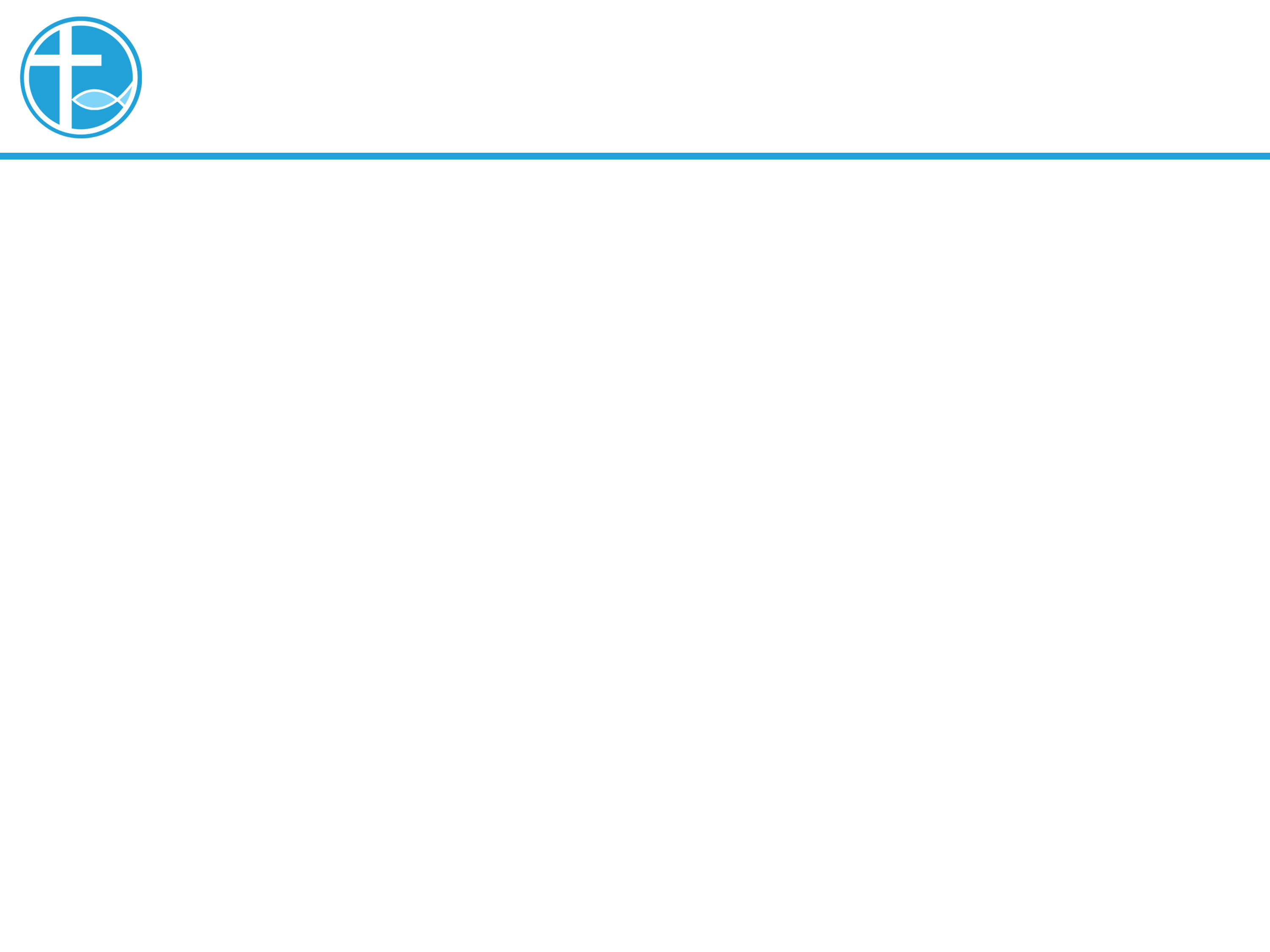 2. 使人作地狱之子（太23:15）
什么是作地狱之子？
“你们这假冒为善的文士和法利赛人有祸了！因为你们走遍洋海陆地，勾引一个人入教，既入了教，却使他作地狱之子，比你们还加倍。”(太23:15)
[Speaker Notes: 讲道内容可从牧师师母/同工处获得。
牧师提供的讲道大纲是繁体字的，请尽量转换成简体字。推荐网站：http://www.hao123.com/haoserver/jianfanzh.htm
正文内容是由牧师逐项播放的，请为每项内容加入动画。
请保持正文对齐，标题为36，字体34。]
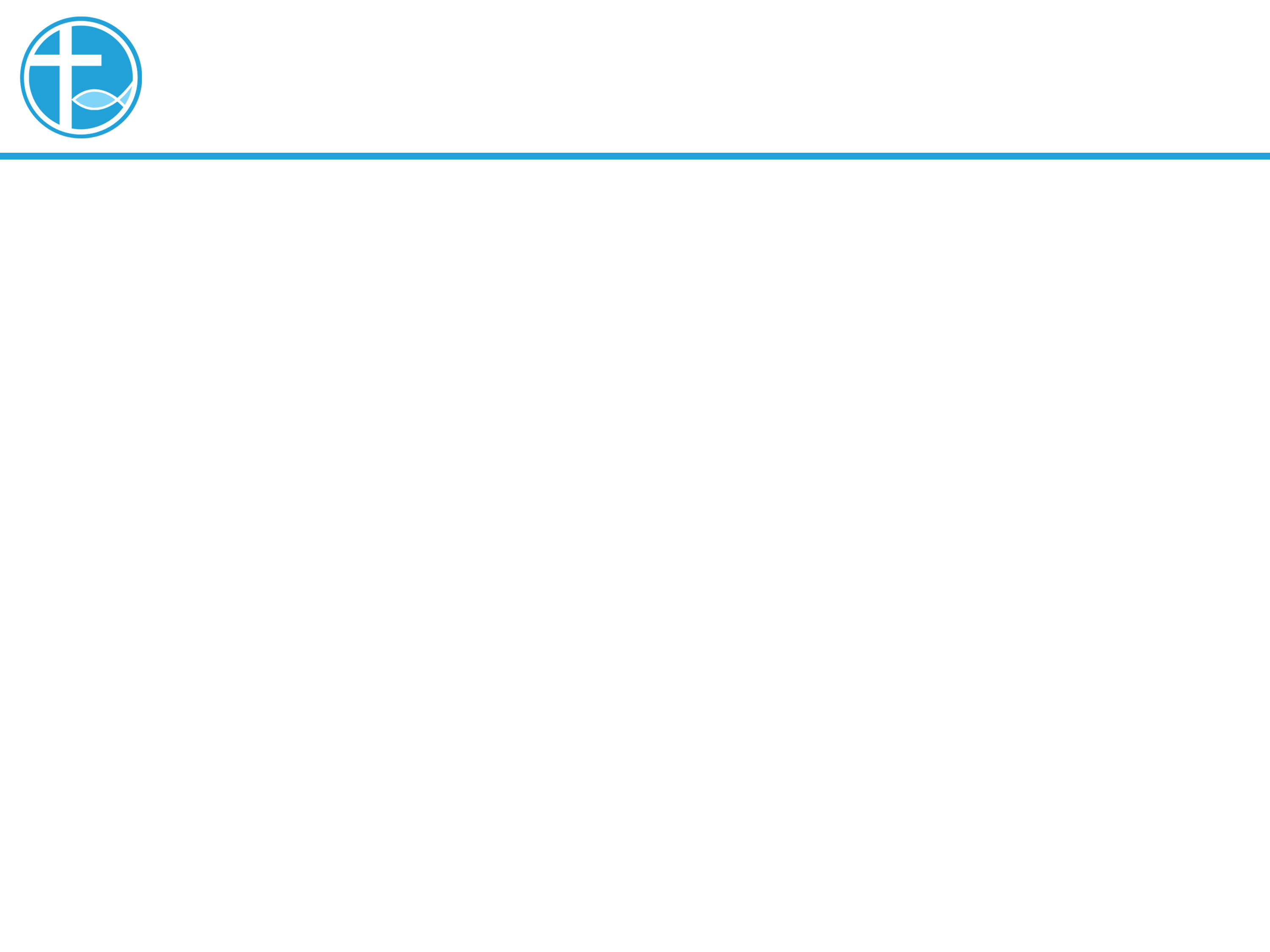 2. 使人作地狱之子（太23:15）
什么是作地狱之子？
引领人入教，却使人走入地狱。
因为他们的教导，不过是一些表面的信仰规条，而没有转变一个人的生命。
宗教生活成了人生命中的重担。
[Speaker Notes: 讲道内容可从牧师师母/同工处获得。
牧师提供的讲道大纲是繁体字的，请尽量转换成简体字。推荐网站：http://www.hao123.com/haoserver/jianfanzh.htm
正文内容是由牧师逐项播放的，请为每项内容加入动画。
请保持正文对齐，标题为36，字体34。]
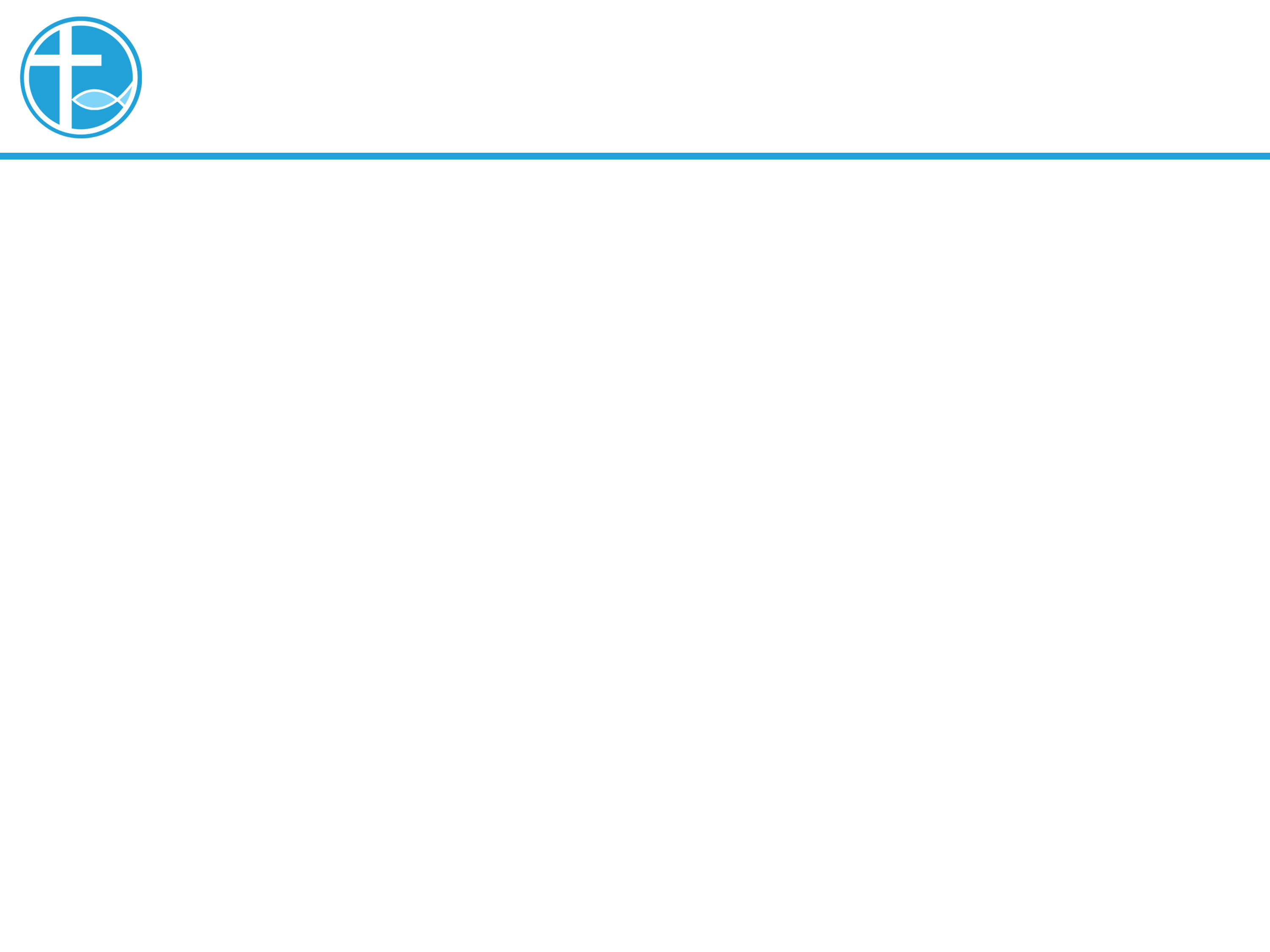 3. 巧妙发誓避惩罚（太23:16-22）
耶稣说他们是瞎眼领路，看不见祸害，却以为在指出一条正路。
耶稣接着论到起誓，犹太人不会用神的名字起誓，便指着圣殿起誓⋯⋯
[Speaker Notes: 讲道内容可从牧师师母/同工处获得。
牧师提供的讲道大纲是繁体字的，请尽量转换成简体字。推荐网站：http://www.hao123.com/haoserver/jianfanzh.htm
正文内容是由牧师逐项播放的，请为每项内容加入动画。
请保持正文对齐，标题为36，字体34。]
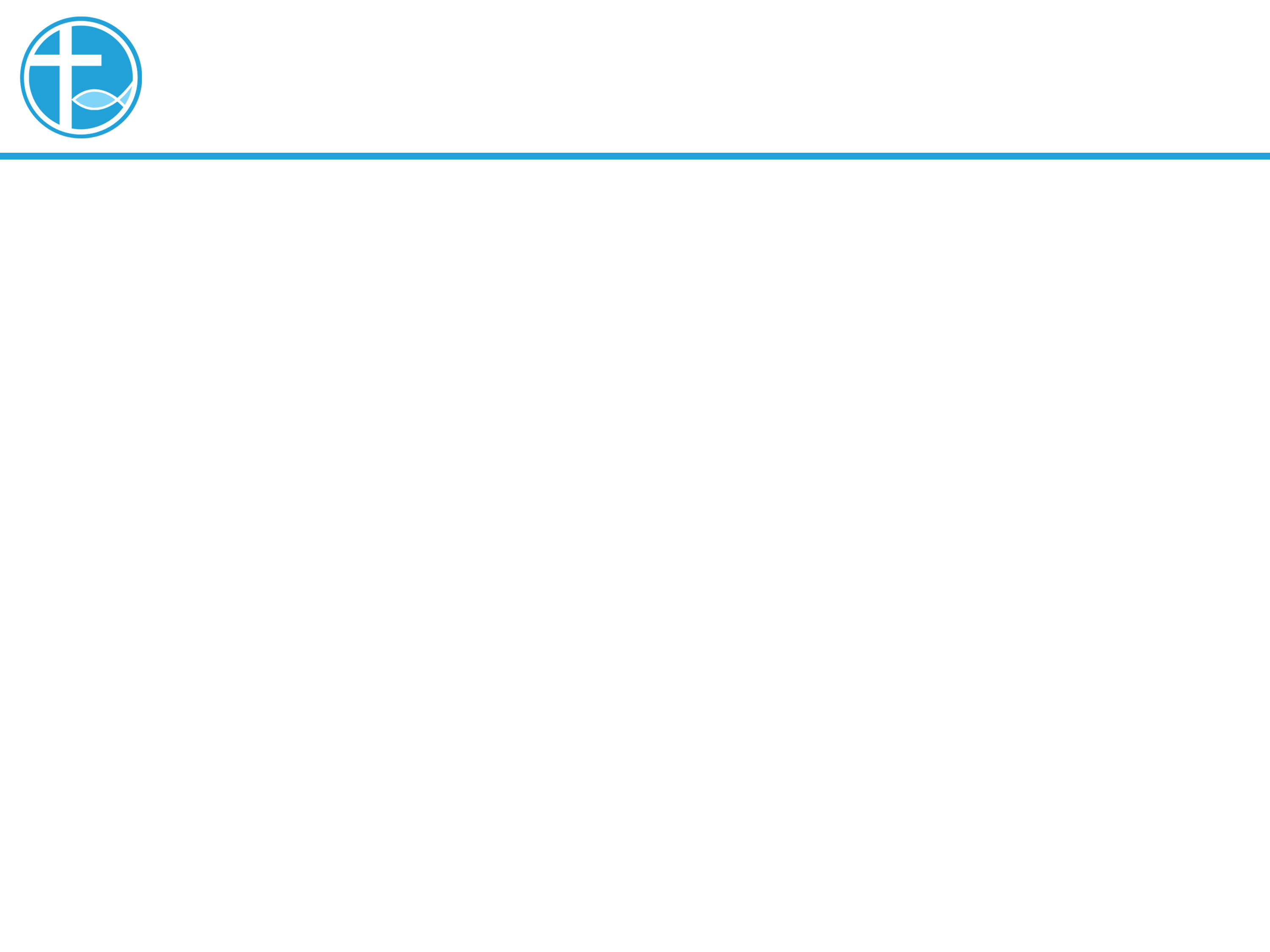 3. 巧妙发誓避惩罚（太23:16-22）
这些讨论的出发点不是在于诚实，而是在于规避违背誓言的后果。
为什么要起誓？不就是要表明自己所说的是事实。
因此起誓的讨论，就成了教导人怎样行诡诈，怎样说谎的教导。
[Speaker Notes: 讲道内容可从牧师师母/同工处获得。
牧师提供的讲道大纲是繁体字的，请尽量转换成简体字。推荐网站：http://www.hao123.com/haoserver/jianfanzh.htm
正文内容是由牧师逐项播放的，请为每项内容加入动画。
请保持正文对齐，标题为36，字体34。]
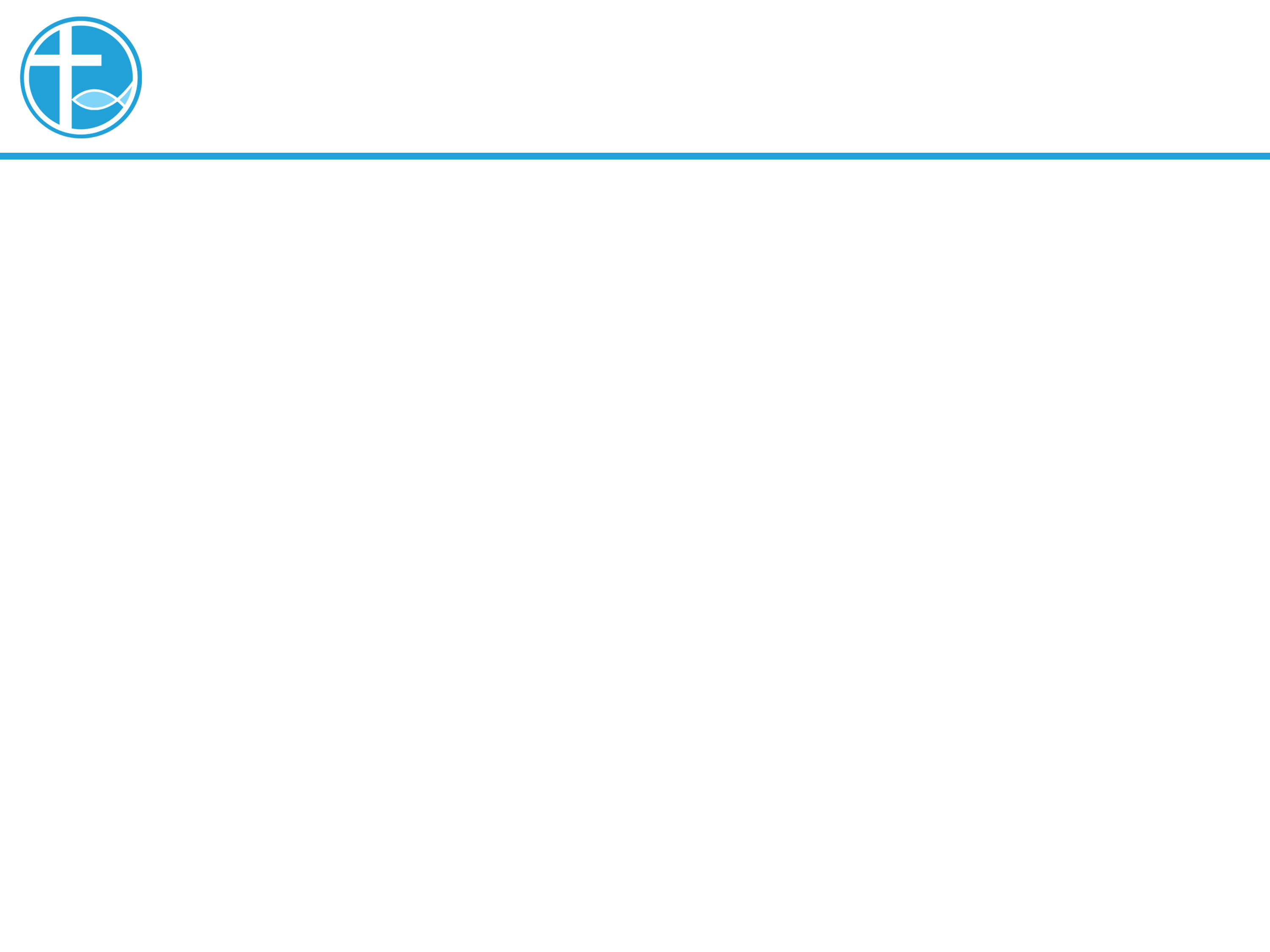 4. 没有献生命为祭（太23:23-24）
“你们将薄荷、茴香、芹菜献上十分之一，那律法上更重的事，就是公义、怜悯、信实，反倒不行了。这更重的是你们当行的；那也是不可不行的。”（太23:23）
[Speaker Notes: 讲道内容可从牧师师母/同工处获得。
牧师提供的讲道大纲是繁体字的，请尽量转换成简体字。推荐网站：http://www.hao123.com/haoserver/jianfanzh.htm
正文内容是由牧师逐项播放的，请为每项内容加入动画。
请保持正文对齐，标题为36，字体34。]
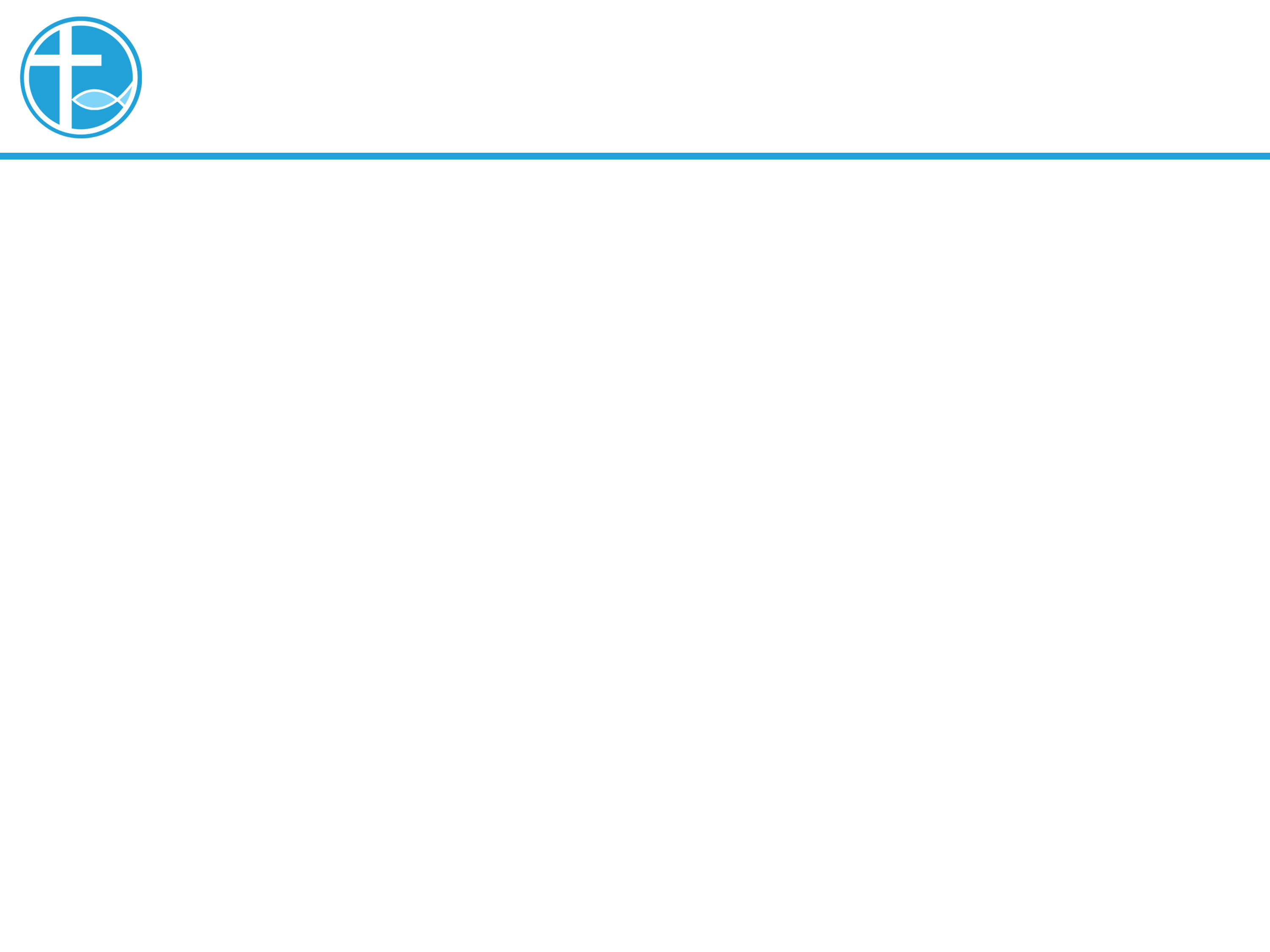 4. 没有献生命为祭（太23:23-24）
在奉献的事情上，我们会讨论那十分之一，是税前，还是税后？
还是在每月剩下的十分之一？
重点其实不是奉献了多少，而是有没有感恩的心作奉献！
[Speaker Notes: 讲道内容可从牧师师母/同工处获得。
牧师提供的讲道大纲是繁体字的，请尽量转换成简体字。推荐网站：http://www.hao123.com/haoserver/jianfanzh.htm
正文内容是由牧师逐项播放的，请为每项内容加入动画。
请保持正文对齐，标题为36，字体34。]
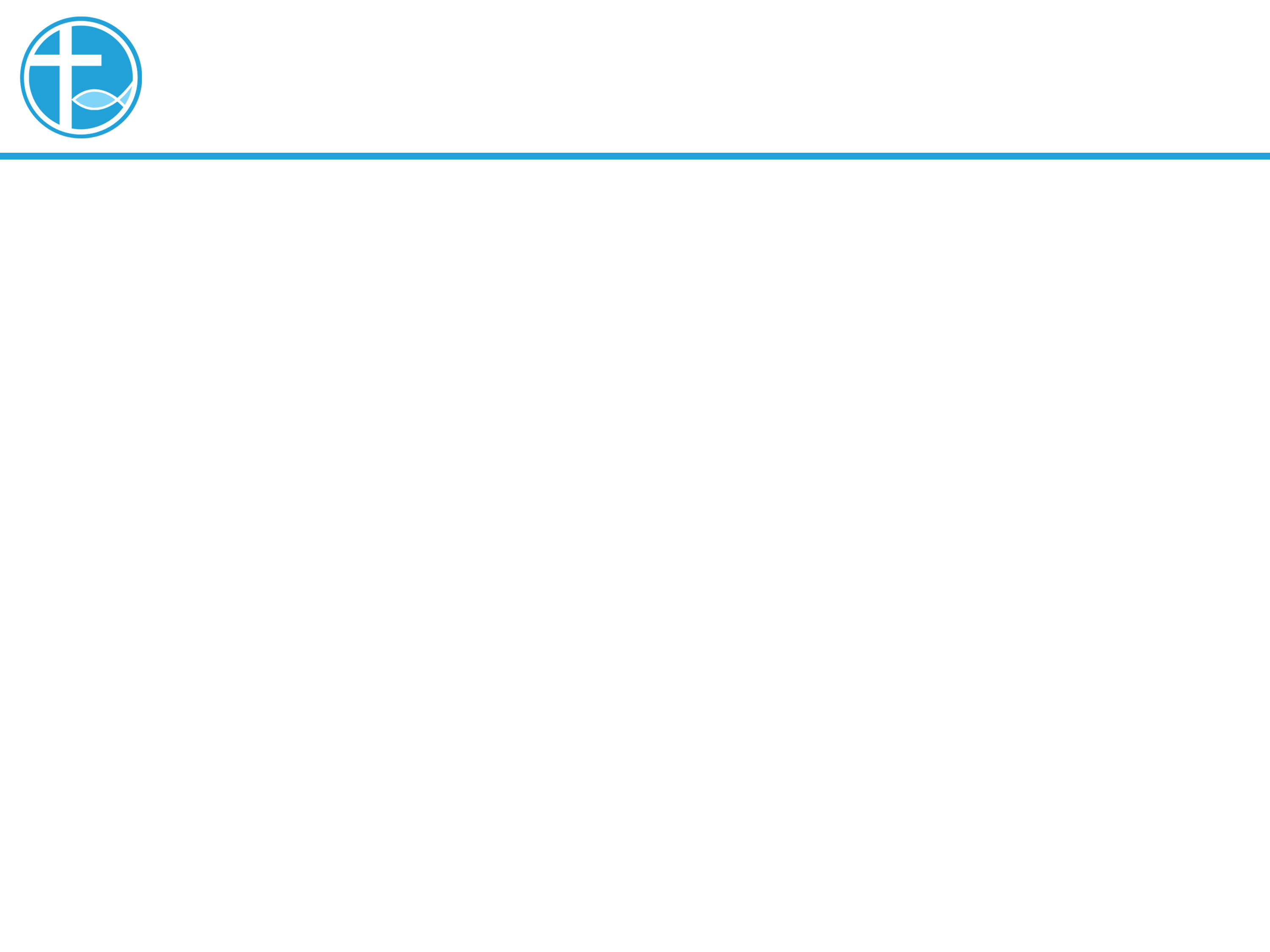 4. 没有献生命为祭（太23:23-24）
不是要奉献什么，奉献多少？
而更重要的是我们的生命，有没有呈献作活祭。
[Speaker Notes: 讲道内容可从牧师师母/同工处获得。
牧师提供的讲道大纲是繁体字的，请尽量转换成简体字。推荐网站：http://www.hao123.com/haoserver/jianfanzh.htm
正文内容是由牧师逐项播放的，请为每项内容加入动画。
请保持正文对齐，标题为36，字体34。]
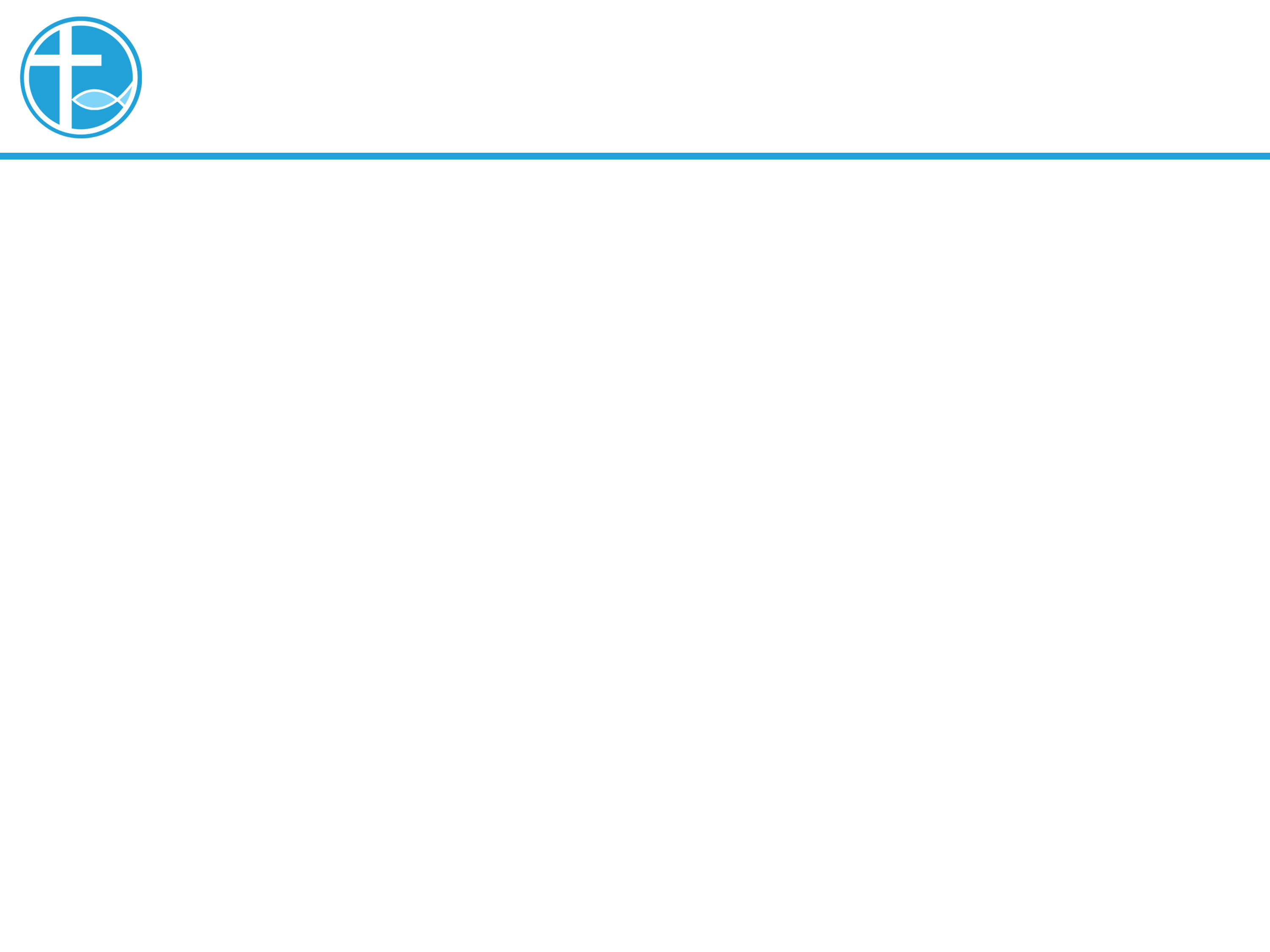 4. 没有献生命为祭（太23:23-24）
先知多次训斥犹太人用欺骗的方式做生意，没有顾念穷乏人的需要。
长老没有为寡妇主持公道，侵吞他们应得的家业。
这些都是没有公义、怜悯、信实的表现。
[Speaker Notes: 讲道内容可从牧师师母/同工处获得。
牧师提供的讲道大纲是繁体字的，请尽量转换成简体字。推荐网站：http://www.hao123.com/haoserver/jianfanzh.htm
正文内容是由牧师逐项播放的，请为每项内容加入动画。
请保持正文对齐，标题为36，字体34。]
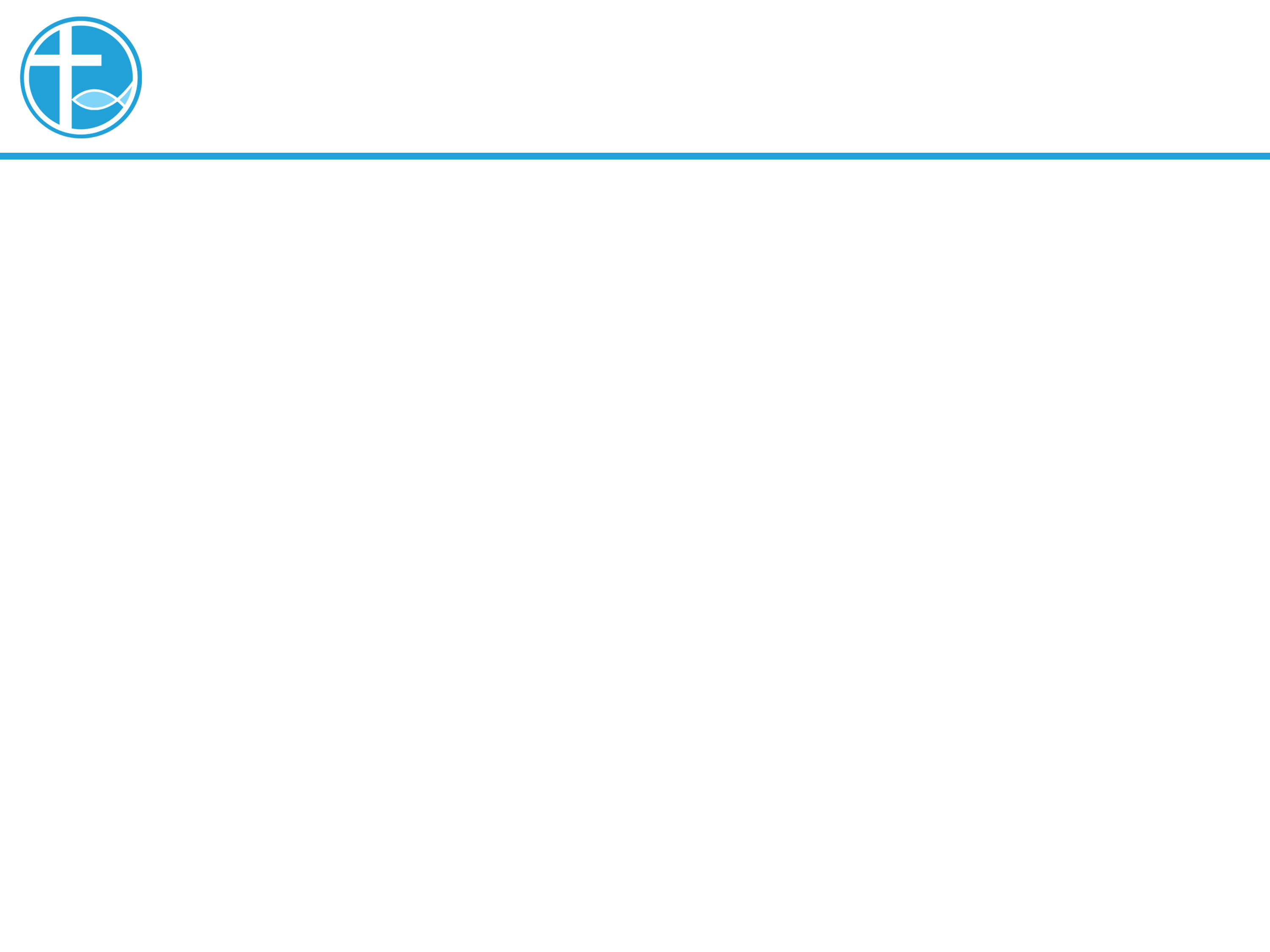 4. 没有献生命为祭（太23:23-24）
什么是重要的？
耶稣以夸张的说法：“蠓虫你们就滤出来，骆驼你们倒吞下去。”
两者都是不洁的，但卻軽重不分，信仰上的焦点完全放错了。
[Speaker Notes: 讲道内容可从牧师师母/同工处获得。
牧师提供的讲道大纲是繁体字的，请尽量转换成简体字。推荐网站：http://www.hao123.com/haoserver/jianfanzh.htm
正文内容是由牧师逐项播放的，请为每项内容加入动画。
请保持正文对齐，标题为36，字体34。]
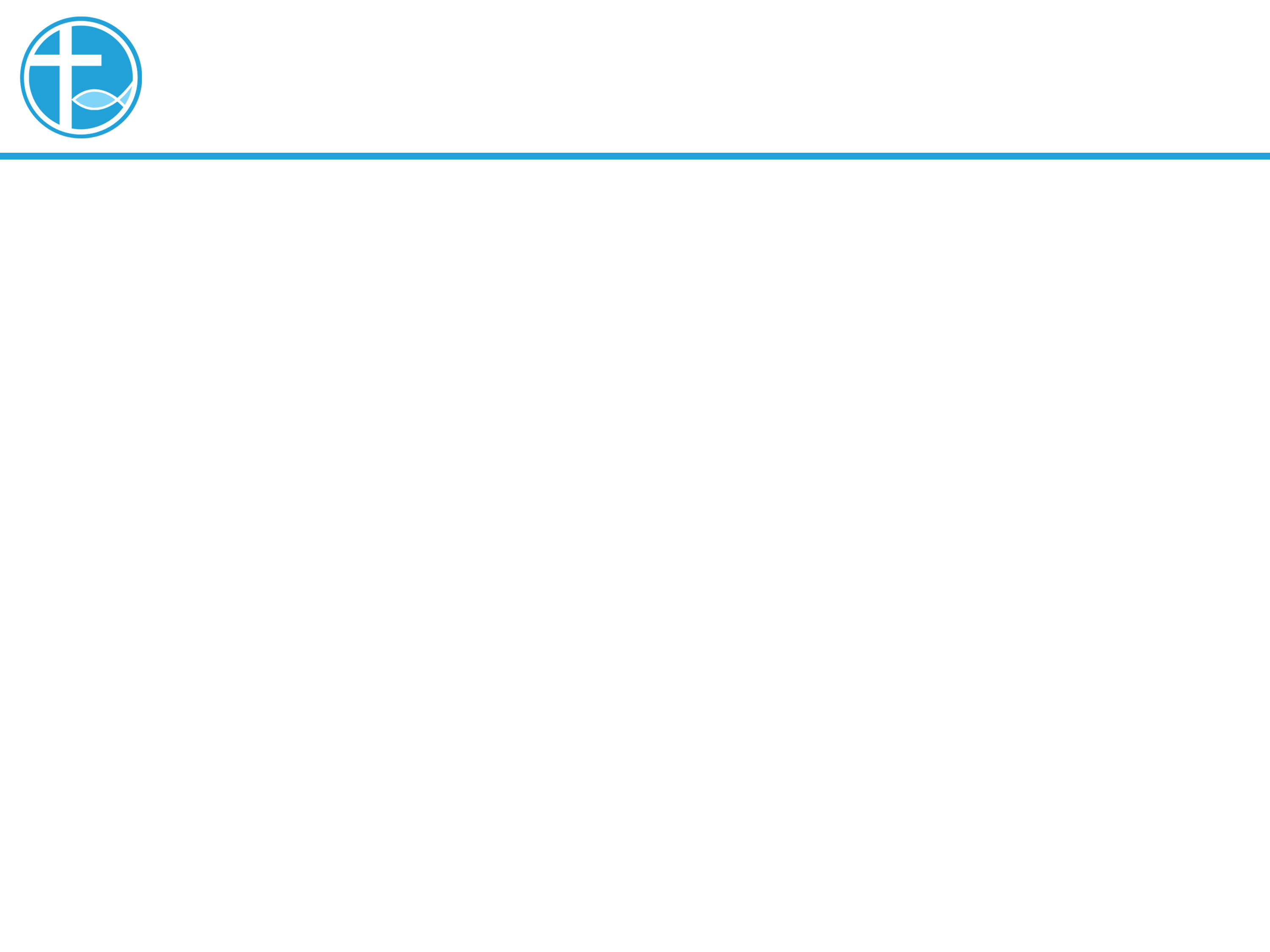 5. 虚有其表的生命（太23:25-26）
“你们洗净杯盘的外面，里面却盛满了勒索和放荡。你这瞎眼的法利赛人，先洗净杯盘的里面，好叫外面也干净了。”（太23:25-26）
[Speaker Notes: 讲道内容可从牧师师母/同工处获得。
牧师提供的讲道大纲是繁体字的，请尽量转换成简体字。推荐网站：http://www.hao123.com/haoserver/jianfanzh.htm
正文内容是由牧师逐项播放的，请为每项内容加入动画。
请保持正文对齐，标题为36，字体34。]
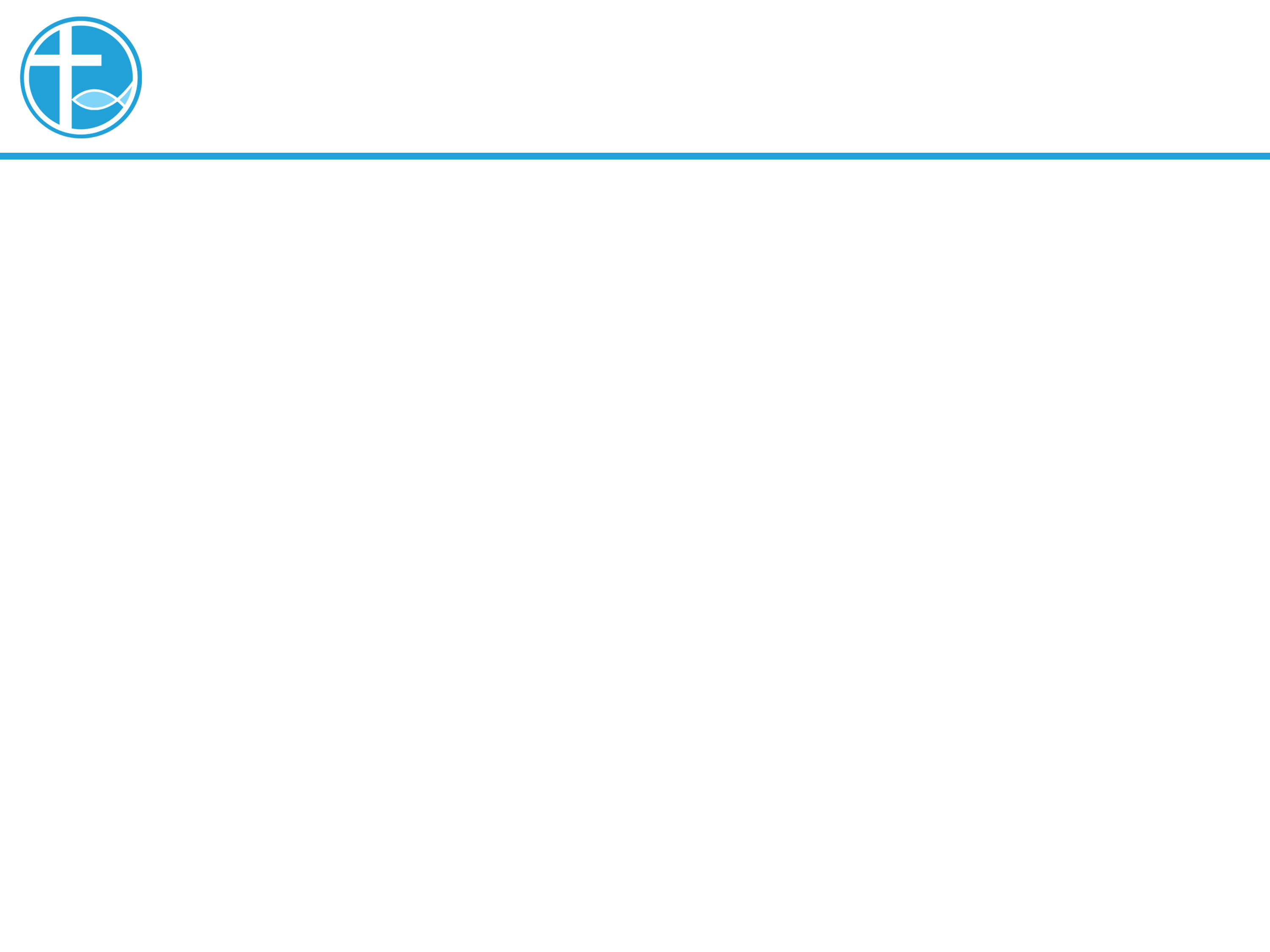 5. 虚有其表的生命（太23:25-26）
犹太人有许多洁净的礼仪⋯法利实人有两派人⋯
一派说若杯子里不洁净，“外面洁净”也足够了，这一派是主流。
另一派則相反，认为“里面洁净”才是重要的。
[Speaker Notes: 讲道内容可从牧师师母/同工处获得。
牧师提供的讲道大纲是繁体字的，请尽量转换成简体字。推荐网站：http://www.hao123.com/haoserver/jianfanzh.htm
正文内容是由牧师逐项播放的，请为每项内容加入动画。
请保持正文对齐，标题为36，字体34。]
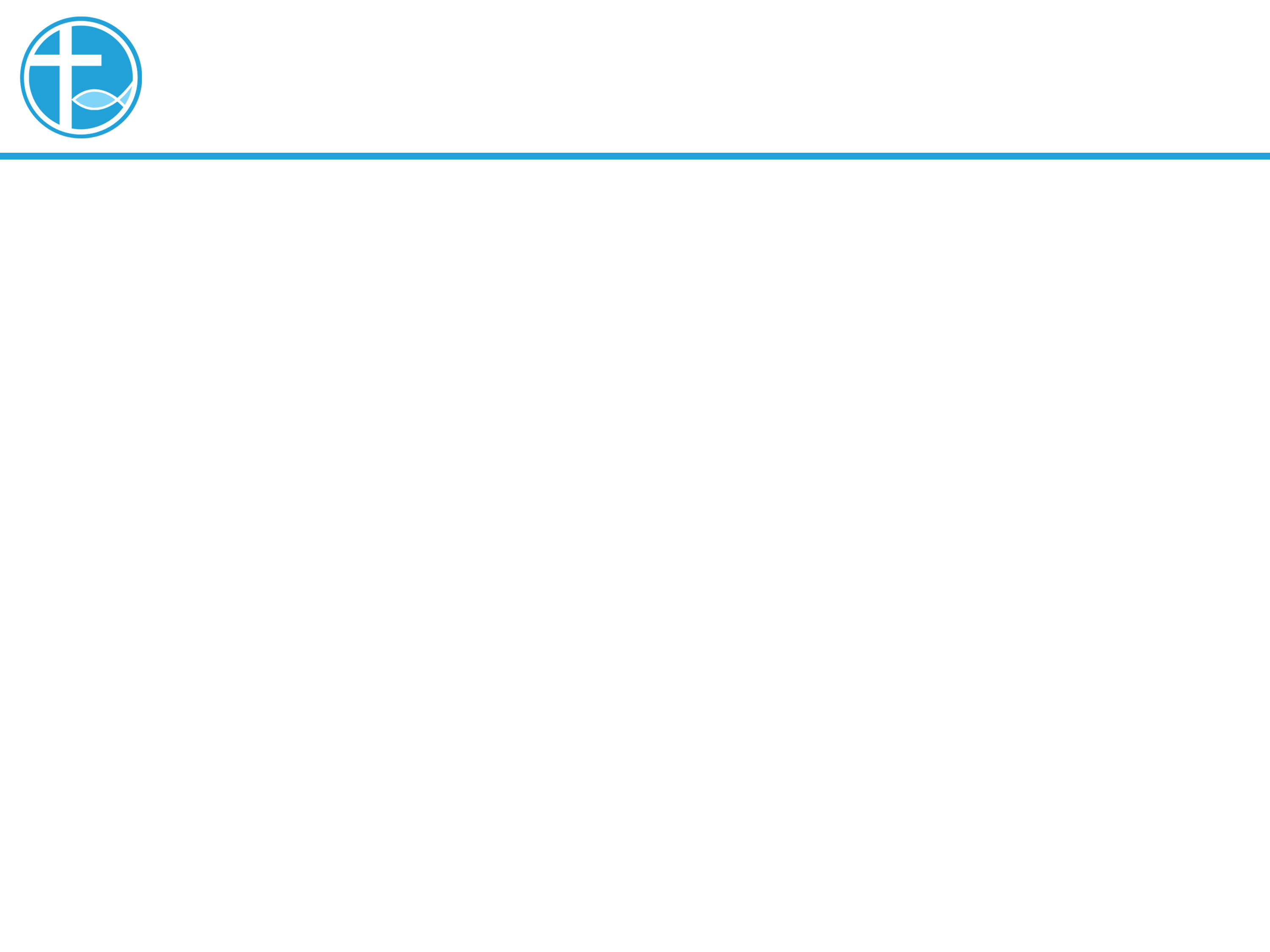 5. 虚有其表的生命（太23:25-26）
但耶稣却是认同要从里面洁净，相信内心洁净，会引导外在生命的敬虔。
虚有其表的洁净，其实还是不洁净。
一个人的动机出了问题，许多的善行，也是没有益处的。
[Speaker Notes: 讲道内容可从牧师师母/同工处获得。
牧师提供的讲道大纲是繁体字的，请尽量转换成简体字。推荐网站：http://www.hao123.com/haoserver/jianfanzh.htm
正文内容是由牧师逐项播放的，请为每项内容加入动画。
请保持正文对齐，标题为36，字体34。]
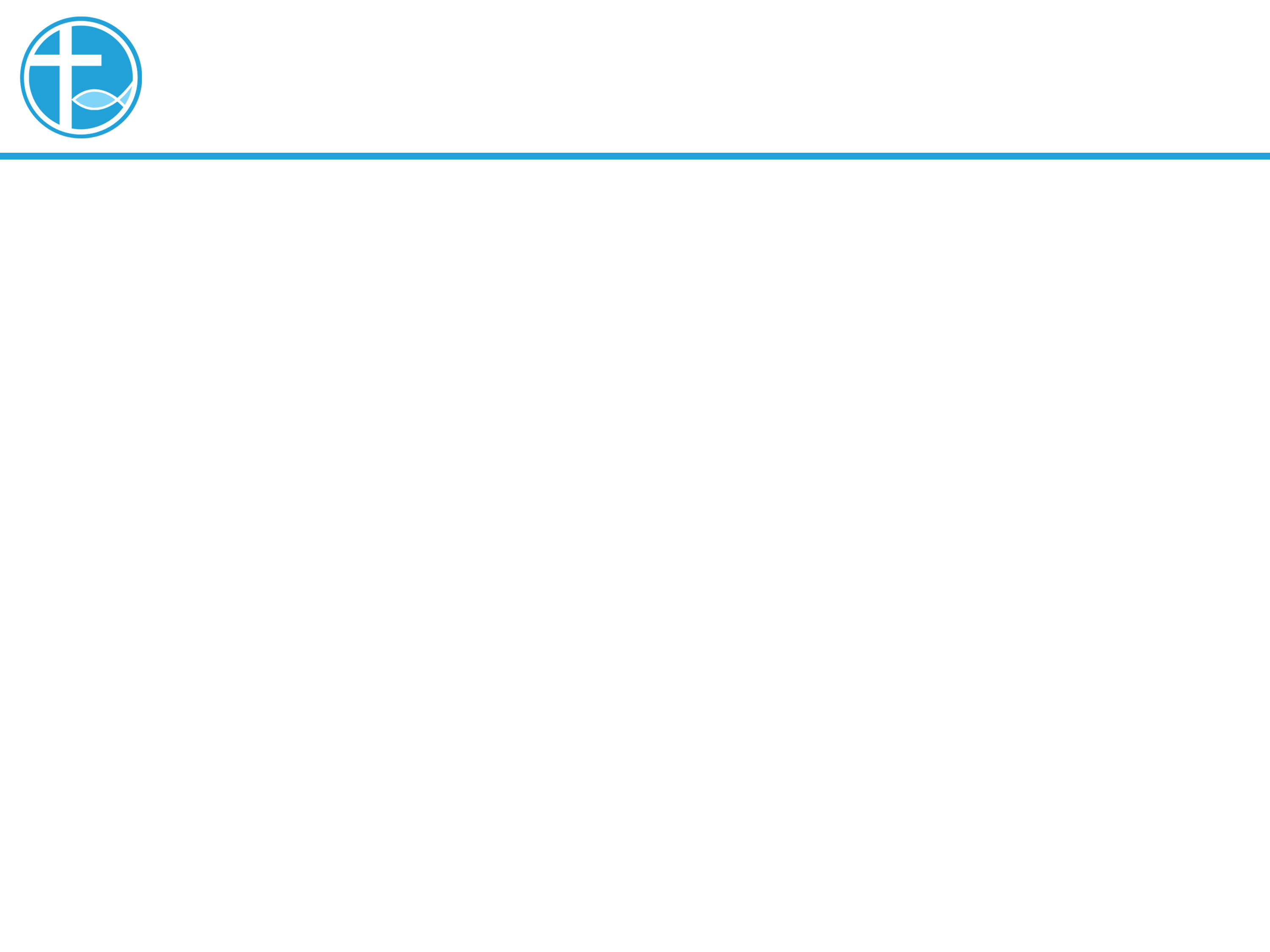 6. 灵性已死的敬虔（太23:27-28）
“你们好像粉饰的坟墓，外面好看，里面却装满了死人的骨头和一切的污秽。你们也是如此，在人前，外面显出公义来，里面却装满了假善和不法的事。”         （太23:27-28）
[Speaker Notes: 讲道内容可从牧师师母/同工处获得。
牧师提供的讲道大纲是繁体字的，请尽量转换成简体字。推荐网站：http://www.hao123.com/haoserver/jianfanzh.htm
正文内容是由牧师逐项播放的，请为每项内容加入动画。
请保持正文对齐，标题为36，字体34。]
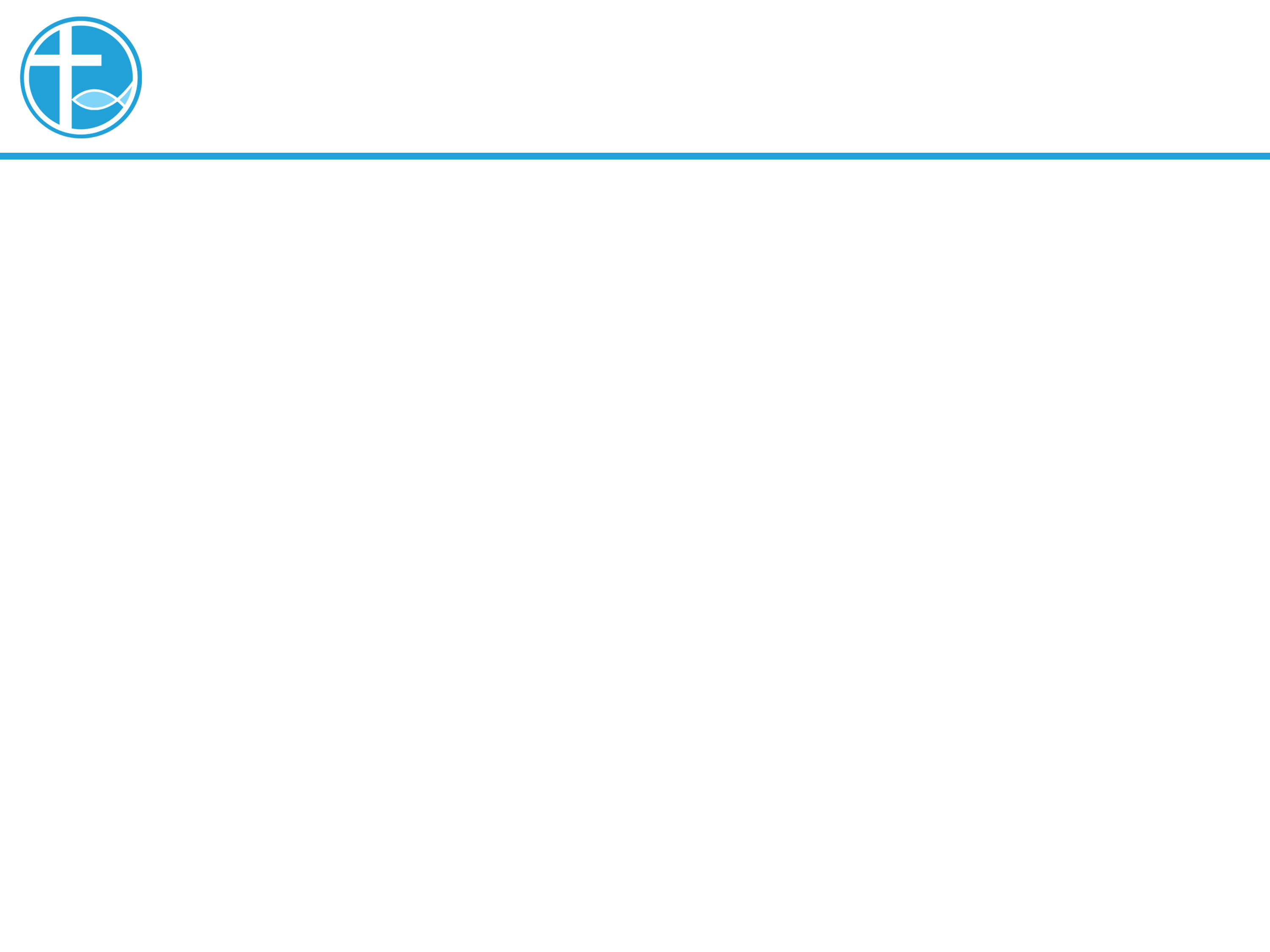 6. 灵性已死的敬虔（太23:27-28）
悲哀的地方是许多人投入时间、心思在宗教的生活，却没有处理个人生命的问题。
[Speaker Notes: 讲道内容可从牧师师母/同工处获得。
牧师提供的讲道大纲是繁体字的，请尽量转换成简体字。推荐网站：http://www.hao123.com/haoserver/jianfanzh.htm
正文内容是由牧师逐项播放的，请为每项内容加入动画。
请保持正文对齐，标题为36，字体34。]
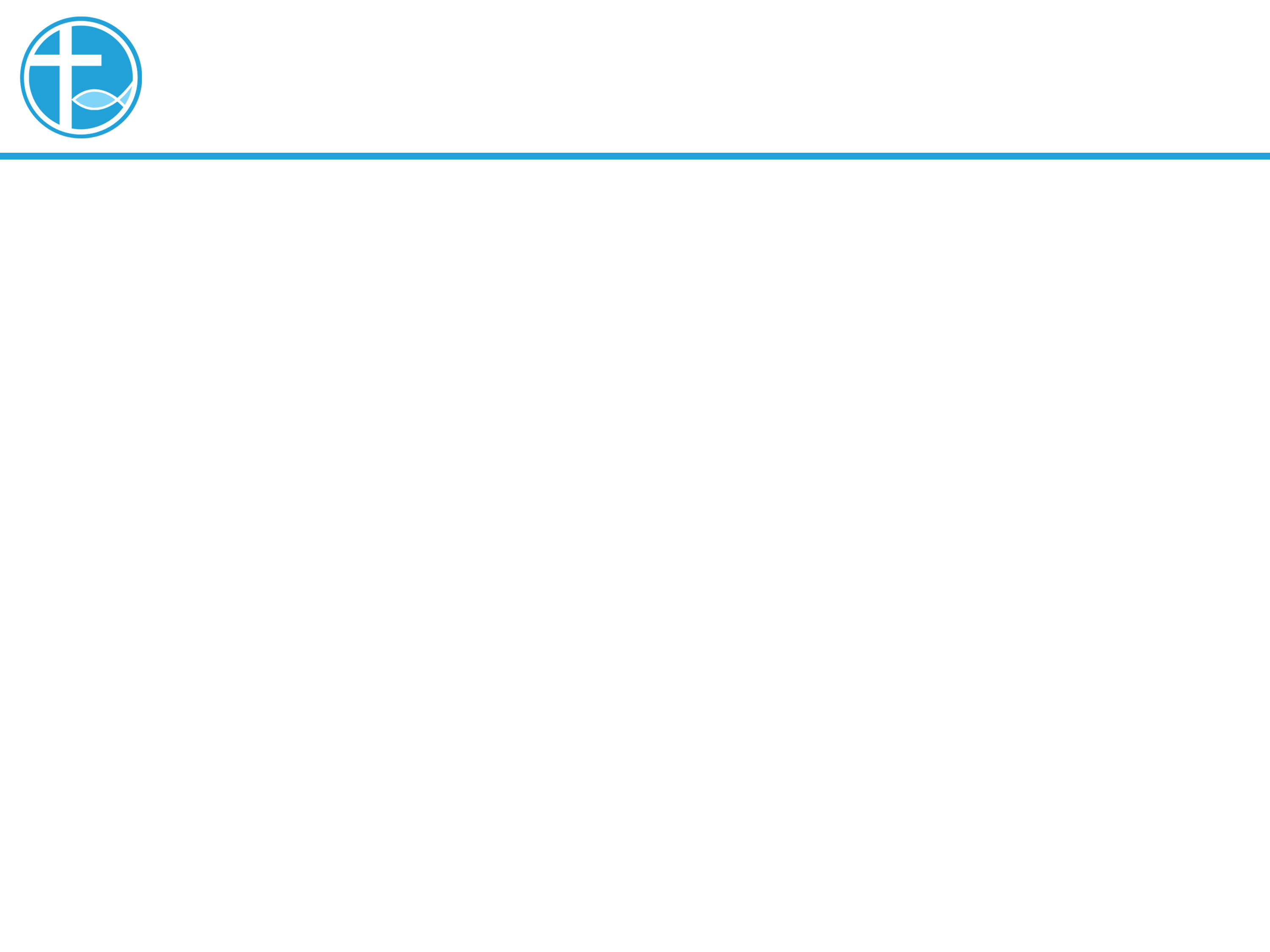 6. 灵性已死的敬虔（太23:27-28）
我们要明白，信仰真正受考验的地方，就是在你平日的生活中！
基督徒的事奉，不在教会里，而是在你工作的地方，生活的地方，在你的家人和朋友当中。
神是差遣你们去到这些地方事奉祂。
[Speaker Notes: 讲道内容可从牧师师母/同工处获得。
牧师提供的讲道大纲是繁体字的，请尽量转换成简体字。推荐网站：http://www.hao123.com/haoserver/jianfanzh.htm
正文内容是由牧师逐项播放的，请为每项内容加入动画。
请保持正文对齐，标题为36，字体34。]
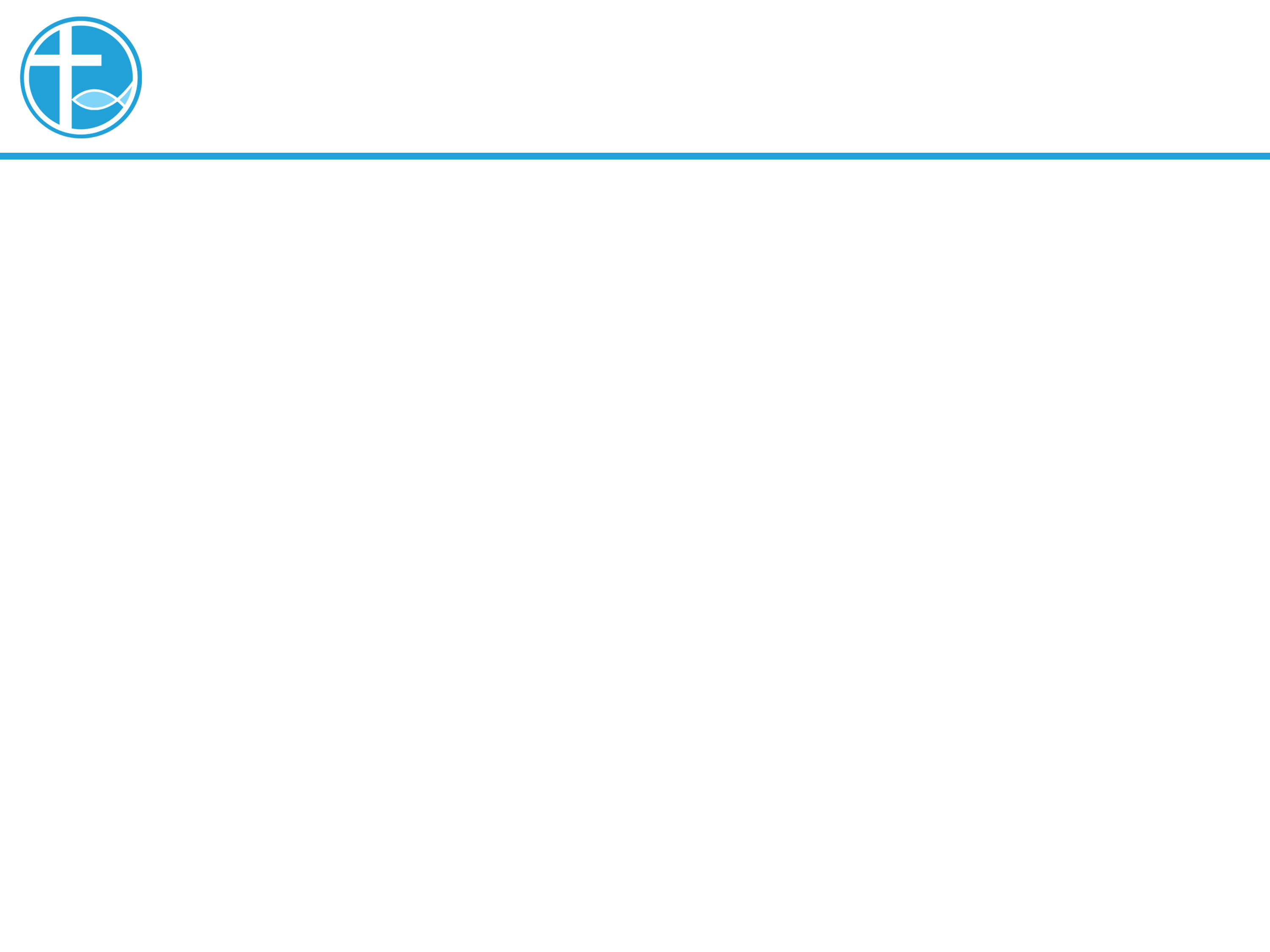 7. 拒绝先知的责备（太23:29-36）
最后，建造先知的坟。一方面不接受先知的话，并且杀害他们，却在他们死后表扬先知的话。
[Speaker Notes: 讲道内容可从牧师师母/同工处获得。
牧师提供的讲道大纲是繁体字的，请尽量转换成简体字。推荐网站：http://www.hao123.com/haoserver/jianfanzh.htm
正文内容是由牧师逐项播放的，请为每项内容加入动画。
请保持正文对齐，标题为36，字体34。]
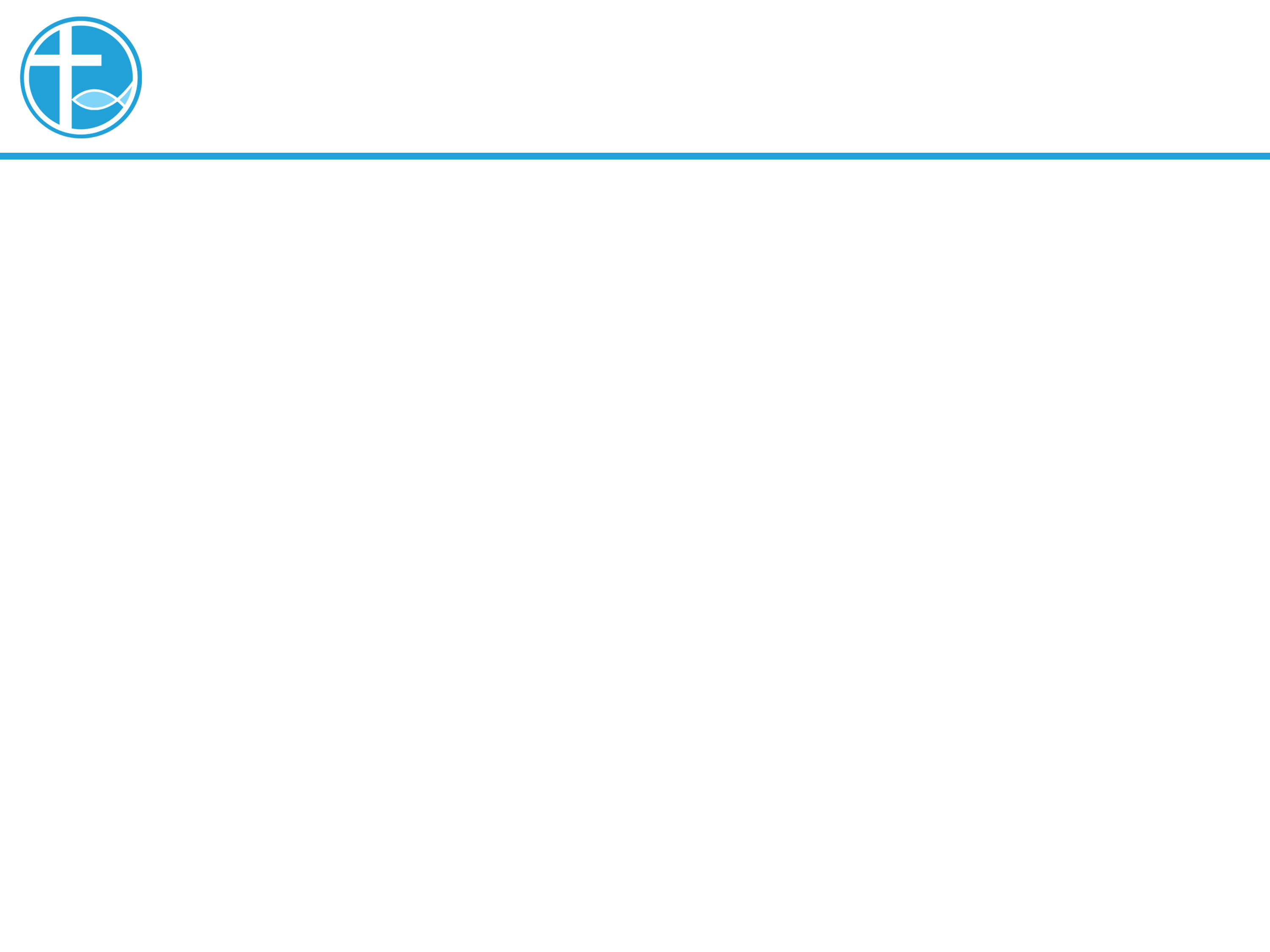 7. 拒绝先知的责备（太23:29-36）
为什么有这些情况？
因为先知都在宣告人的罪，呼吁人悔改，他们拒绝先知的话，更把他们杀了。
但先知们死后，他们留下的话，都一一实现了，在群众中有很大的影响力。这时，在位者却可以借用先知留下的教导，换作自己的话。
[Speaker Notes: 讲道内容可从牧师师母/同工处获得。
牧师提供的讲道大纲是繁体字的，请尽量转换成简体字。推荐网站：http://www.hao123.com/haoserver/jianfanzh.htm
正文内容是由牧师逐项播放的，请为每项内容加入动画。
请保持正文对齐，标题为36，字体34。]
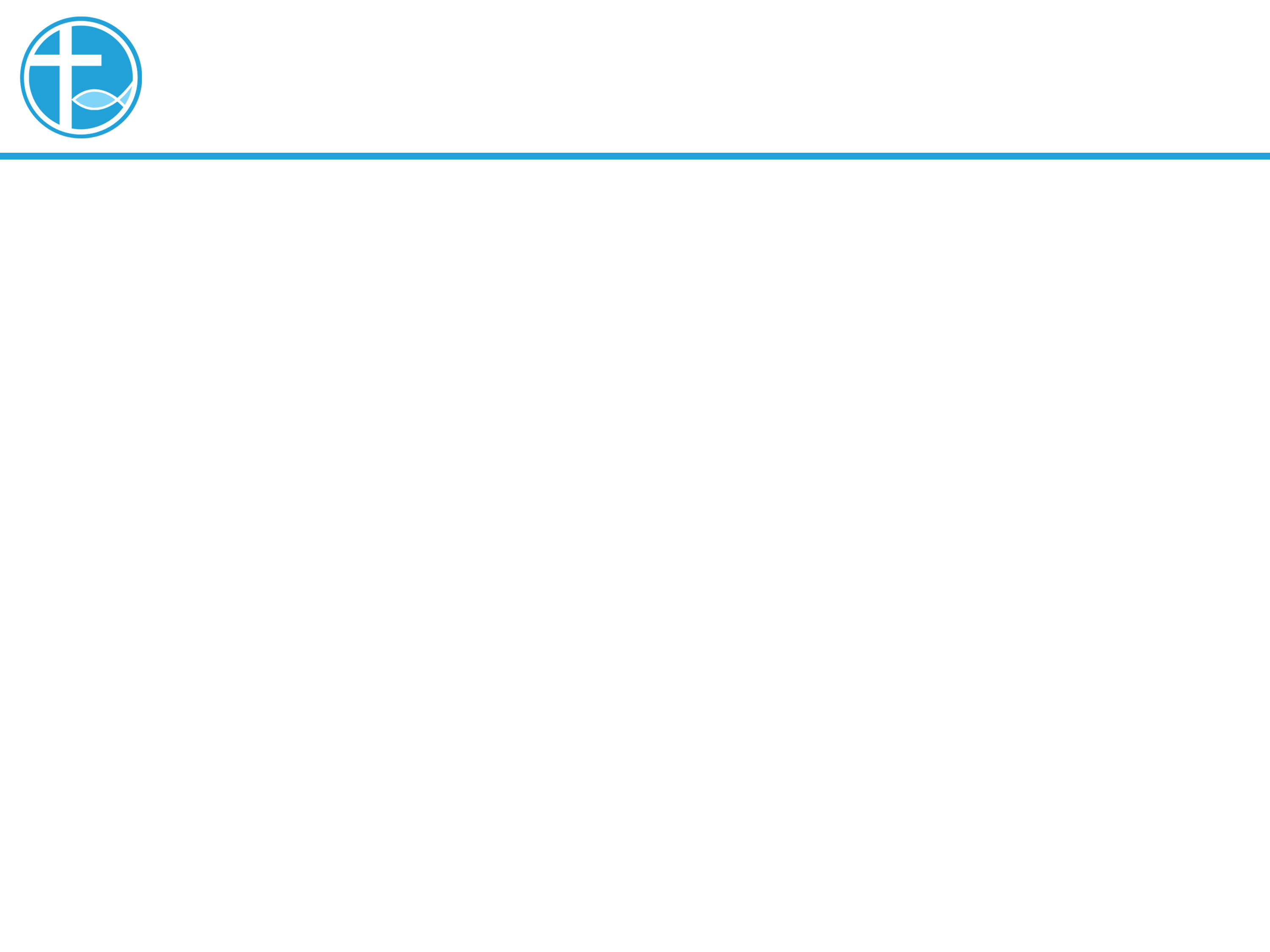 7. 拒绝先知的责备（太23:29-36）
这刻，法利赛人和先知，也要将耶稣杀死，钉死在十字架上。
耶稣知道自己的结局，却仍呼天抢地向他们宣告“有祸了”！
盼望他们能悔改。
[Speaker Notes: 讲道内容可从牧师师母/同工处获得。
牧师提供的讲道大纲是繁体字的，请尽量转换成简体字。推荐网站：http://www.hao123.com/haoserver/jianfanzh.htm
正文内容是由牧师逐项播放的，请为每项内容加入动画。
请保持正文对齐，标题为36，字体34。]
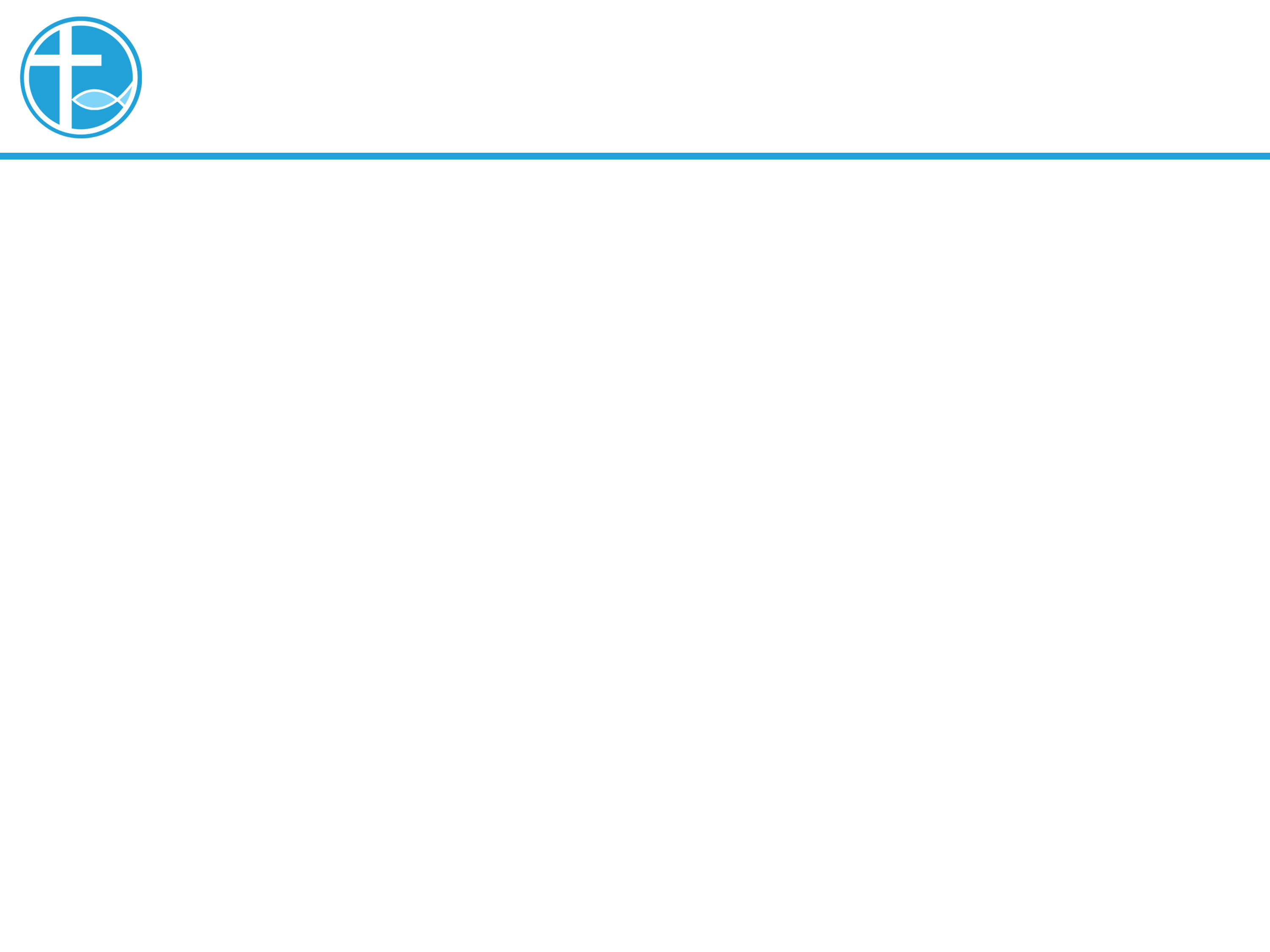 7. 拒绝先知的责备（太23:29-36）
“人一切的罪和亵渎的话都可得赦免，惟独亵渎圣灵，总不得赦免。凡说话干犯人子的，还可得赦免；惟独说话干犯圣灵的，今世来世总不得赦免。”（太12:31-32）
[Speaker Notes: 讲道内容可从牧师师母/同工处获得。
牧师提供的讲道大纲是繁体字的，请尽量转换成简体字。推荐网站：http://www.hao123.com/haoserver/jianfanzh.htm
正文内容是由牧师逐项播放的，请为每项内容加入动画。
请保持正文对齐，标题为36，字体34。]
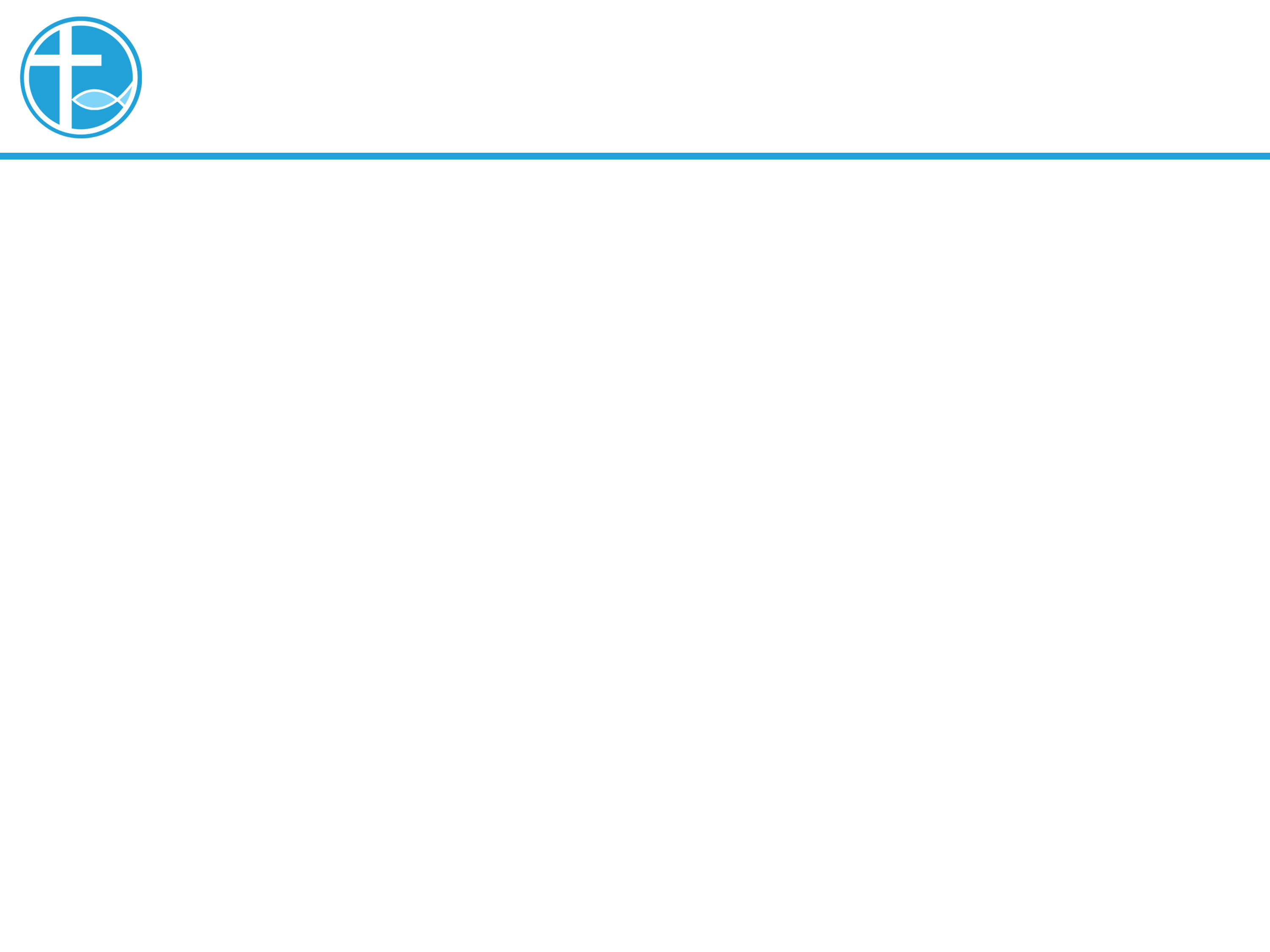 总结
耶稣所宣告的七个祸哉！对你来说，那一个比较深刻？
有没有那一个是自己在面对的境况。
回到开首，“假冒为善”就是演员的意思。
你的信仰是演出？还是你真实的生命？
[Speaker Notes: 讲道内容可从牧师师母/同工处获得。
牧师提供的讲道大纲是繁体字的，请尽量转换成简体字。推荐网站：http://www.hao123.com/haoserver/jianfanzh.htm
正文内容是由牧师逐项播放的，请为每项内容加入动画。
请保持正文对齐，标题为36，字体34。]